BÀI 7: XU HƯỚNG BIẾN ĐỔI MỘT SỐ TÍNH CHẤT CỦA ĐƠN CHẤT, BIẾN ĐỔI THÀNH PHẦN VÀ TÍNH CHẤT CỦA HỢP CHẤT TRONG MỘT CHU KÌ VÀ TRONG MỘT NHÓM
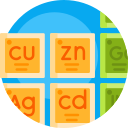 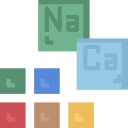 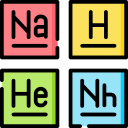 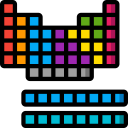 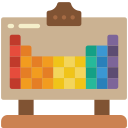 r: khoảng cách từ hạt nhân đến electron
a: hằng số
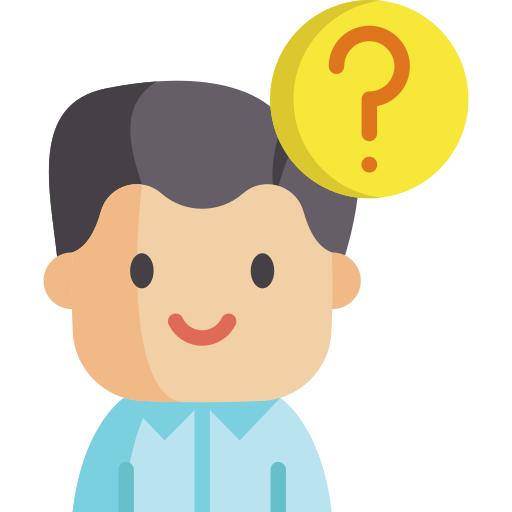 a. Điện tích hạt nhân càng lớn thì lực hút electron càng mạnh hay càng yếu?
b. Khoảng cách giữa electron và hạt nhân càng lớn thì electron bị hạt nhân hút càng mạnh hay càng yếu?
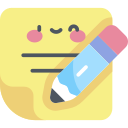 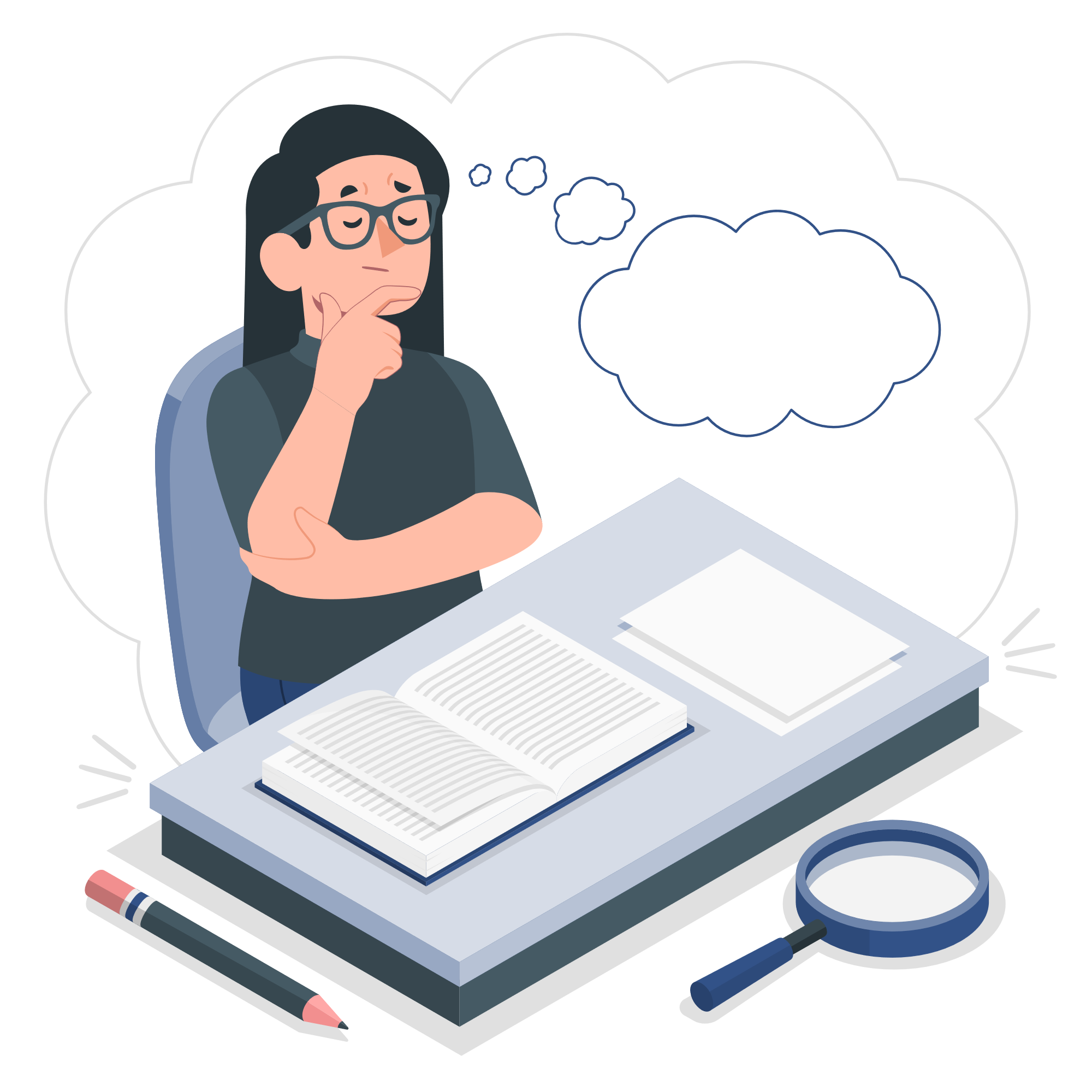 Quy luật biến đổi các tính chất của đơn chất và hợp chất là gì??
BÀI 7: XU HƯỚNG BIẾN ĐỔI MỘT SỐ TÍNH CHẤT CỦA ĐƠN CHẤT, BIẾN ĐỔI THÀNH PHẦN VÀ TÍNH CHẤT CỦA HỢP CHẤT TRONG MỘT CHU KÌ VÀ TRONG MỘT NHÓM
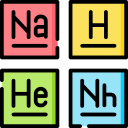 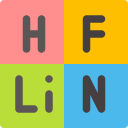 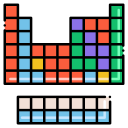 Xu hướng biến đổi thành phần và tính acid, tính base của các oxide và hydroxide theo chu kì
Xu hướng biến đổi bán kính nguyên tử
Xu hướng biến đổi độ âm điện, tính kim loại và tính phi kim
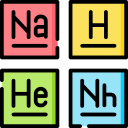 I. Xu Hướng Biến Đổi Bán Kính Nguyên Tử
Bán kính nguyên tử là gì?
Bán kính nguyên tử là khoảng cách từ hạt nhân đến electron ở lớp vỏ ngoài cùng
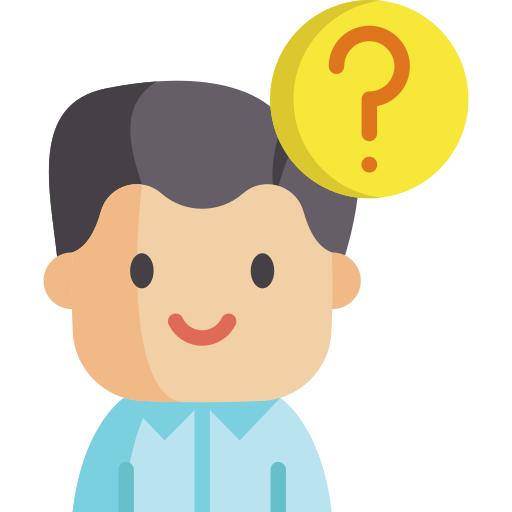 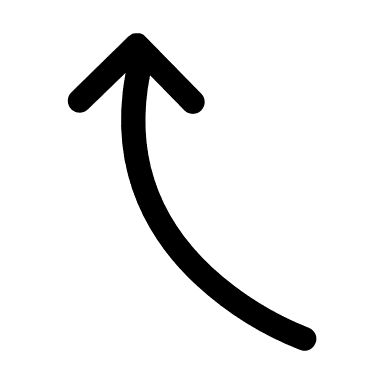 Bán kính nguyên tử
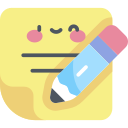 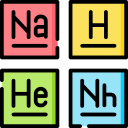 I. Xu Hướng Biến Đổi Bán Kính Nguyên Tử
Vẽ các mô hình nguyên tử Rutherford – Bord của các nguyên tố chu kì 2 từ Li đến F và trả lời các câu hỏi sau?
a. Nhận xét về số lớp electron của các nguyên tử trên.
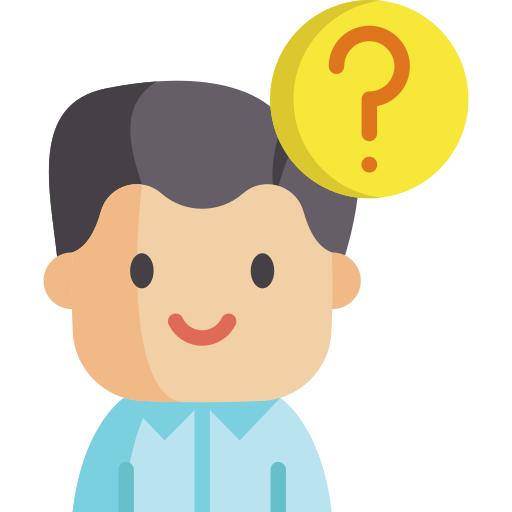 b. Từ Li đến F điện tích hạt nhân tăng hay giảm?
c. Số electron ngoài cùng của các nguyên tử lần lượt từ Li đến F thay đồi như thế nào?
d. Rút ra nhận xét về bán kính nguyên tử từ Li đến F
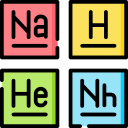 I. Xu Hướng Biến Đổi Bán Kính Nguyên Tử
Mô hình các nguyên tử từ Li đến F:
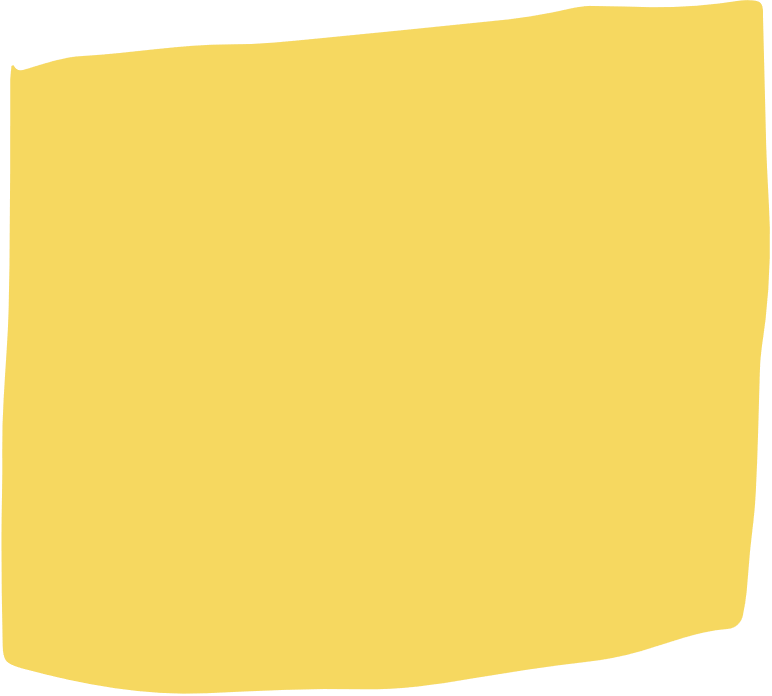 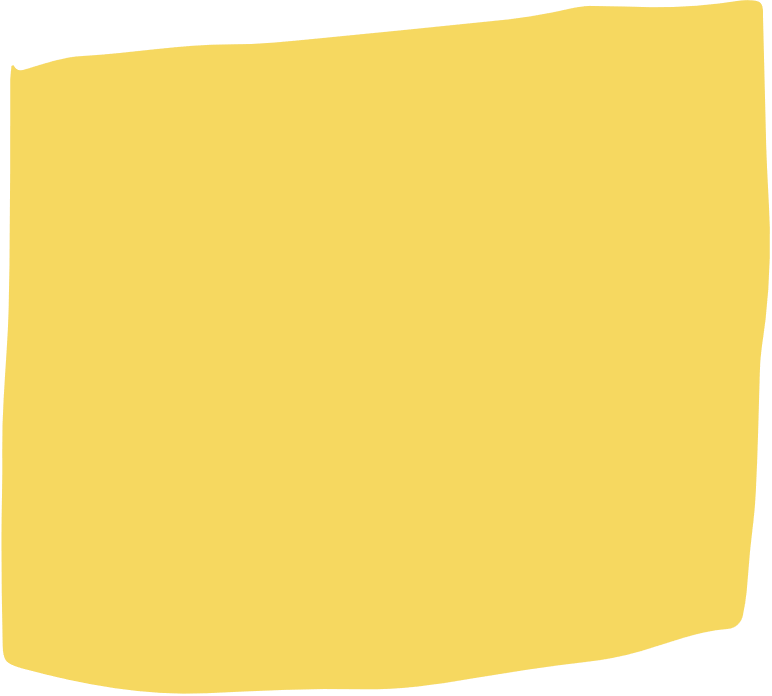 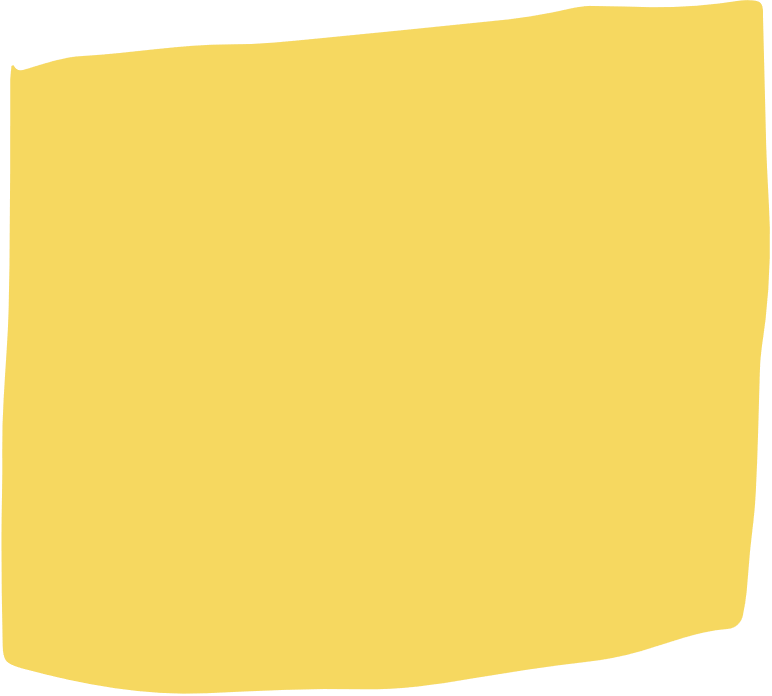 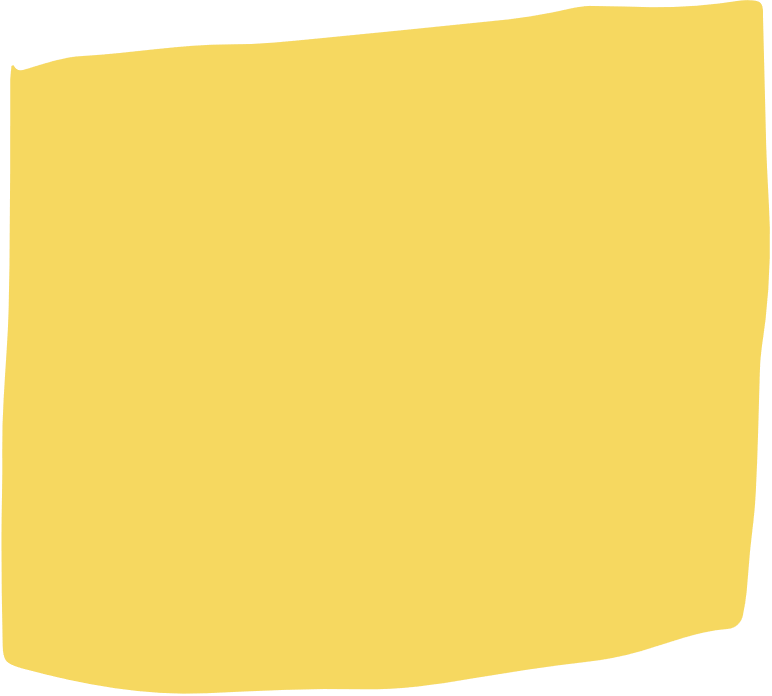 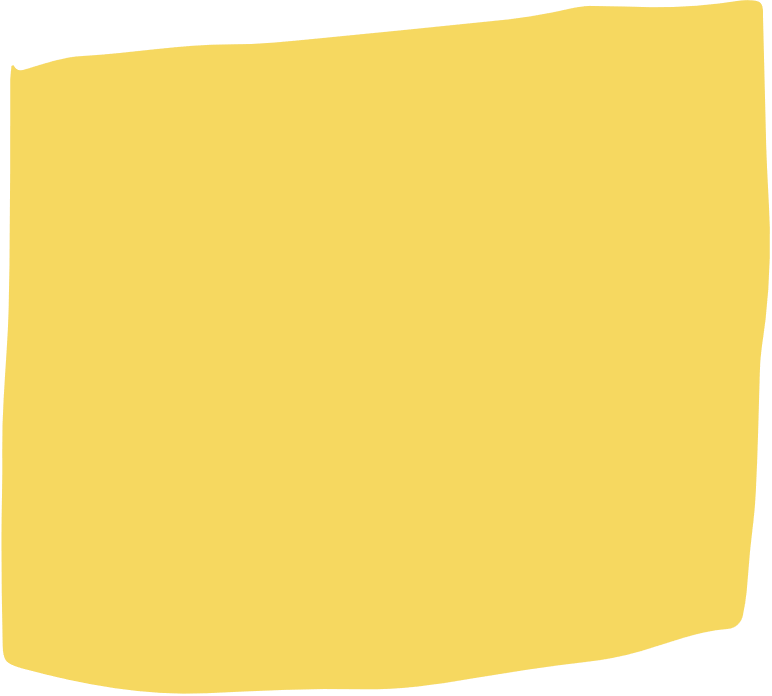 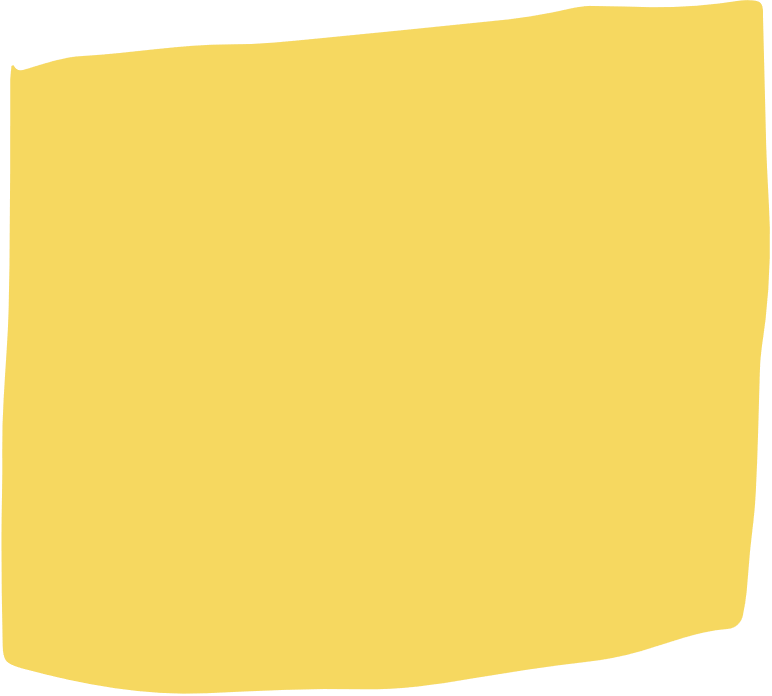 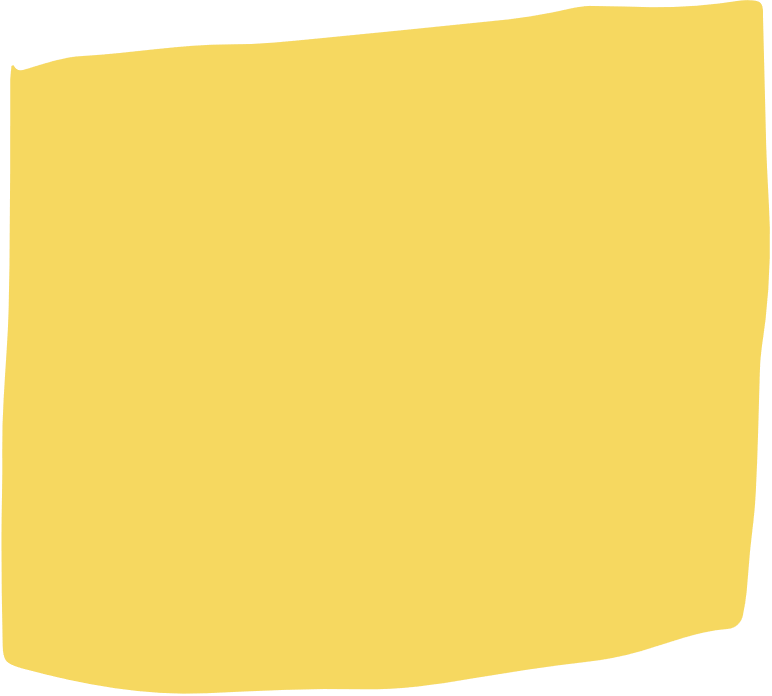 Be
B
C
N
O
F
Li
a. Các nguyên tố đều có 2 lớp electron
b. Đi từ Li đến F điện tích hạt nhân tăng
c. Số electron ngoài cùng của các nguyên tử tăng dần từ 1 đến 7
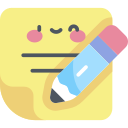 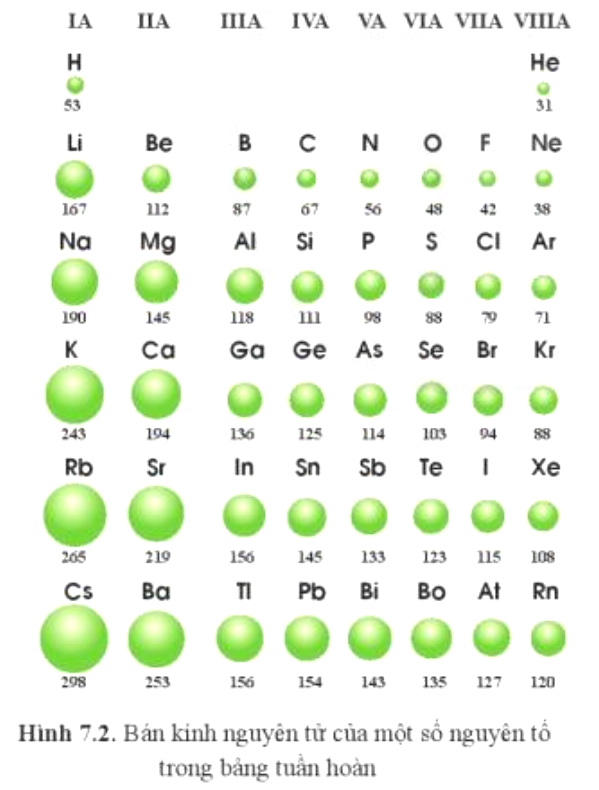 Nhận xét về sự biến đổi bán kính nguyên tử của các nguyên tố chu kì 3, 4, 5 theo chiều tăng dần điện tích hạt nhân.
Rút ra quy luật biến đổi bán kính nguyên tử trong chu kì theo chiều tang dần điện tích hạt nhân
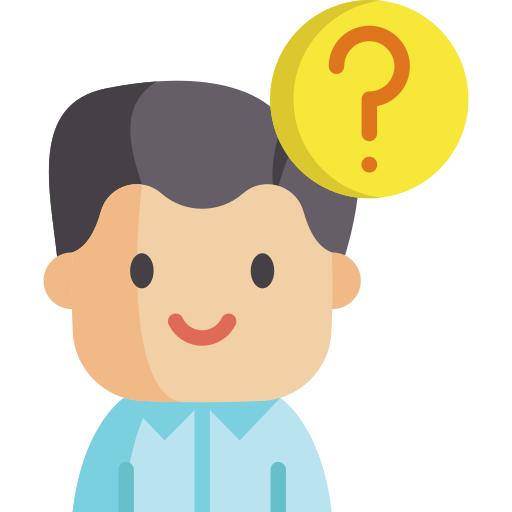 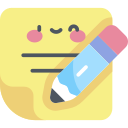 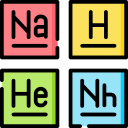 I. Xu Hướng Biến Đổi Bán Kính Nguyên Tử
Bán kính nguyên tử là khoảng cách từ hạt nhân đến electron ở lớp vỏ ngoài cùng
Quy luật chung đối với các nguyên tố nhóm A:
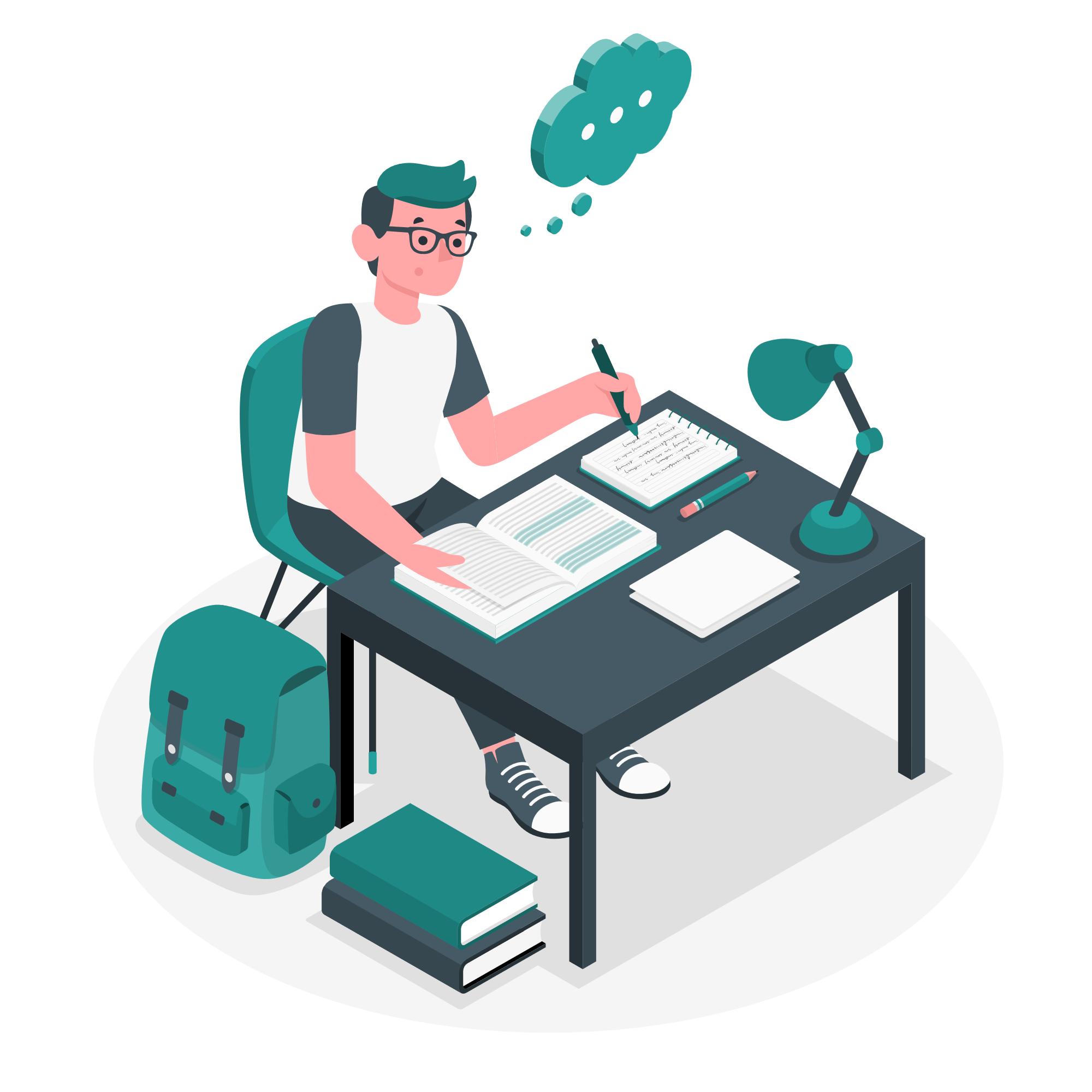 1. Trong một chu kì
Trong một chu kì, theo chiều tăng dần điện tích hạt nhân, bán kính nguyên tử có xu hướng giảm dần
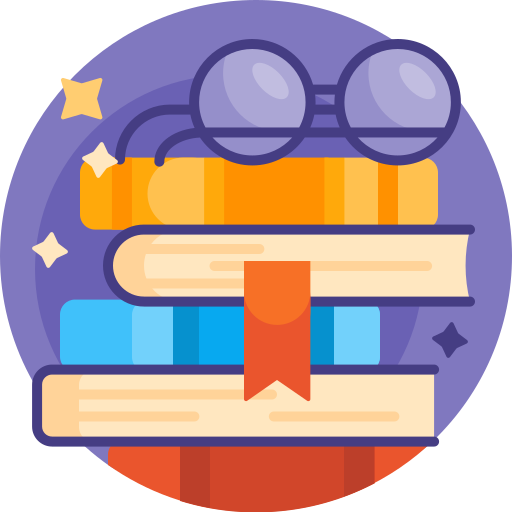 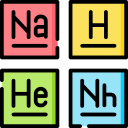 I. Xu Hướng Biến Đổi Bán Kính Nguyên Tử
Nhận xét về số lớp electron của các nguyên tố thuộc cùng nhóm. Từ đó rút ra nhận xét về bán kính nguyên tử các nguyên tử trong nhóm theo chiều điện tích tăng dần
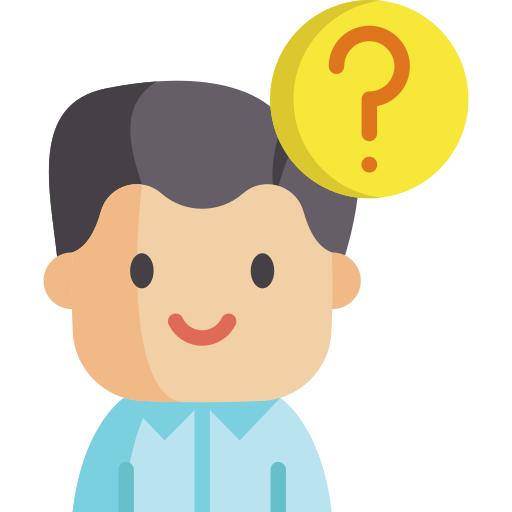 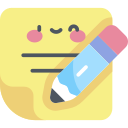 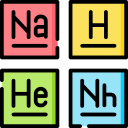 I. Xu Hướng Biến Đổi Bán Kính Nguyên Tử
Bán kính nguyên tử là khoảng cách từ hạt nhân đến electron ở lớp vỏ ngoài cùng
Quy luật chung đối với các nguyên tố nhóm A:
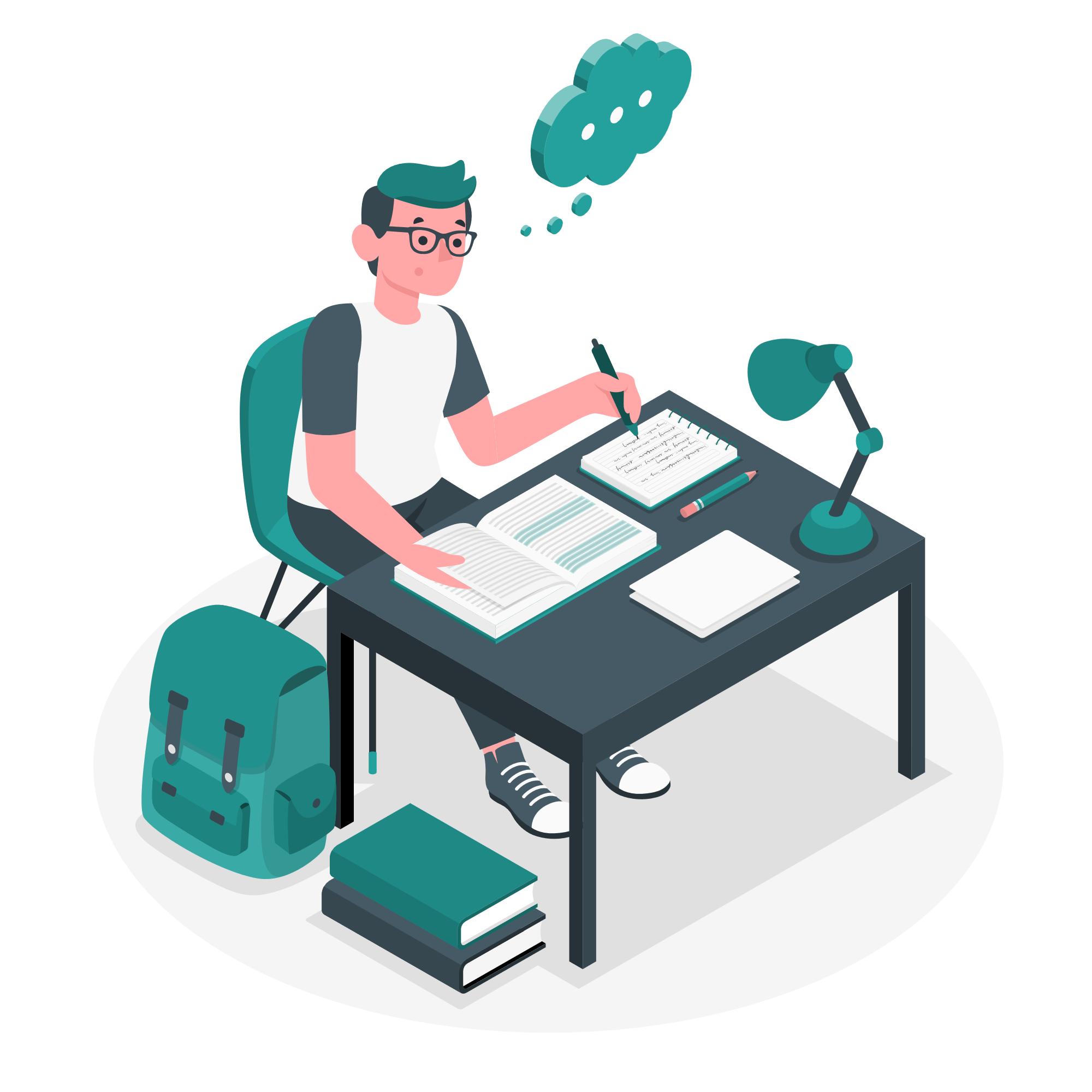 1. Trong một chu kì
Trong một chu kì, theo chiều tăng dần điện tích hạt nhân, bán kính nguyên tử có xu hướng giảm dần
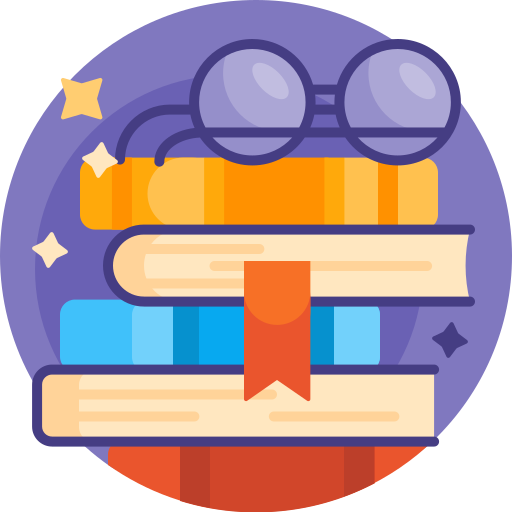 2. Trong một nhóm
Trong một nhóm, theo chiều tăng dần điện tích hạt nhân, bán kính nguyên tử có xu hướng giảm dần
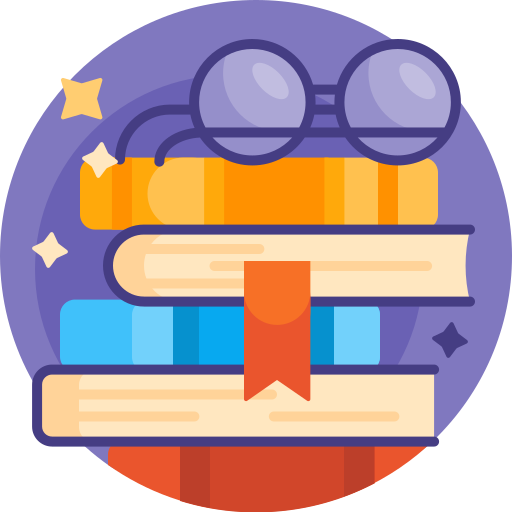 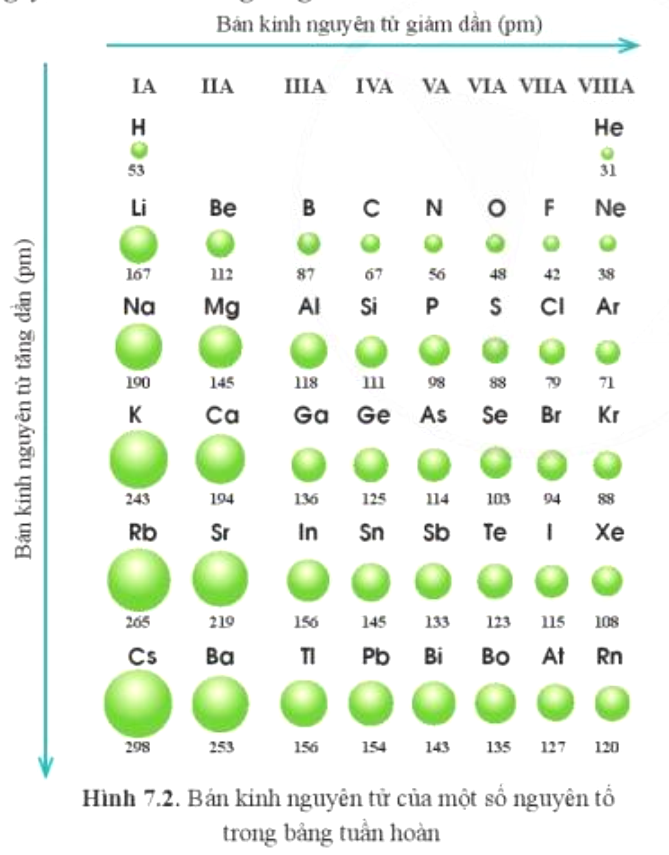 Hãy giải thích vì sao nguyên tử He là nguyên tử nguyên tố có kích thước nhỏ nhất trong bảng tuần hoàn mà không phải là nguyên tử H
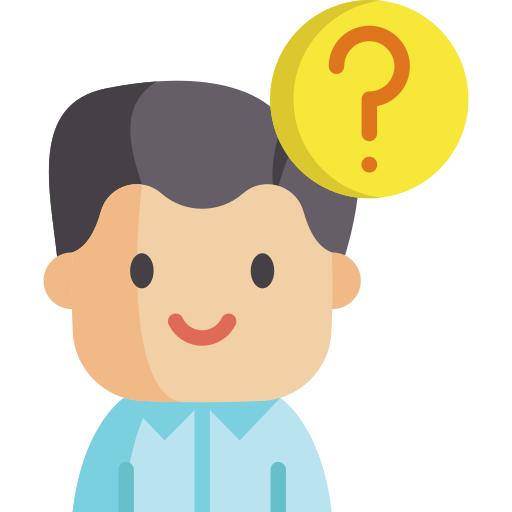 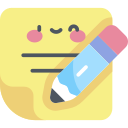 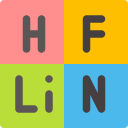 II. Xu hướng biến đổi độ âm điện, tính kim loại và tính phi kim
Electron hóa trị đã tham gia vào việc hình thành liên kết hóa học thì gọi là electron liên kết
Ví dụ:
N
H
1s1
Cấu hình e
1s22s22p3
1
5
Electron hóa trị
H
H
N
1
3
Electron liên kết
H
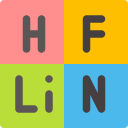 II. Xu hướng biến đổi độ âm điện, tính kim loại và tính phi kim
Độ âm điện là gì?
Độ âm điện là đại lượng đặc trứng cho khả năng hút electron liên kết của một nguyên tử trong phần tử
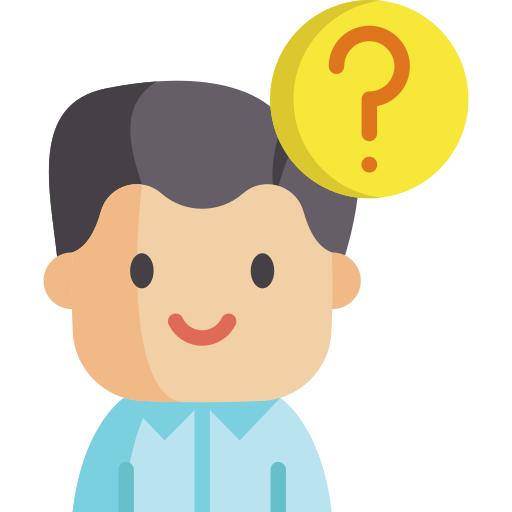 +1
+1
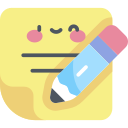 Hình 7.3. Cặp electron liên kết bị các nguyên tử hút về phía các hạt nhân của mỗi nguyên tử H
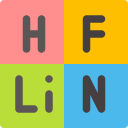 II. Xu hướng biến đổi độ âm điện, tính kim loại và tính phi kim
1. Trong một chu kì: nhận xét về điện tích hạt nhân và bán kính nguyên tử từ đó suy luận về khả năng hút cặp electron liên kết của các nguyên tử.
2. Trong một nhóm: nhận xét về điện tích hạt nhân và bán kính nguyên tử từ đó suy luận về khả năng hút cặp electron liên kết của các nguyên tử.
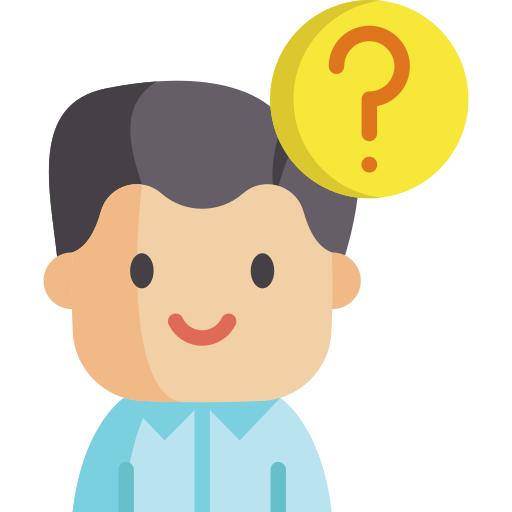 1. Trong một chu kì, từ trái sang phải điện tích hạt nhân tăng lên, bán kính nguyên tử giảm dần nên khả năng hút cặp electron liên kết càng mạnh
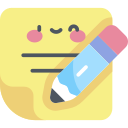 2. Trong một nhóm, từ trên xuống dưới điện tích hạt nhân tăng lên, bán kính nguyên tử tăng dần nên khả năng hút cặp electron liên kết càng yếu
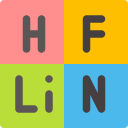 II. Xu hướng biến đổi độ âm điện, tính kim loại và tính phi kim
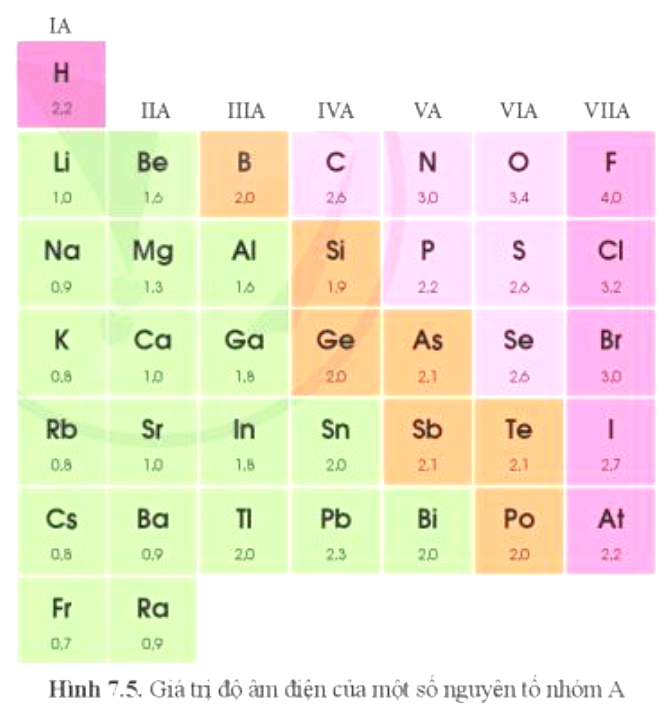 Quan sát hình 7.5, hãy nhận xét quy luật chung về sự biến đổi độ âm điện của các nguyên tử nguyên tố nhóm A  trong một chu kì, một nhóm.
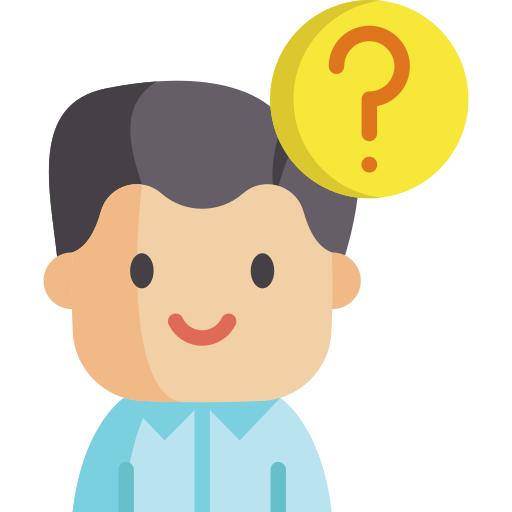 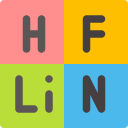 II. Xu hướng biến đổi độ âm điện, tính kim loại và tính phi kim
1. Độ âm điện
Độ âm điện là đại lượng đặc trứng cho khả năng hút electron liên kết của một nguyên tử trong phần tử
Quy luật chung đối với các nguyên tố nhóm A
Trong một chu kì, theo chiều tăng dần điện tích hạt nhân, độ âm điện của nguyên tử nguyên tố có xu hướng tăng dần
Độ âm điện giảm dần
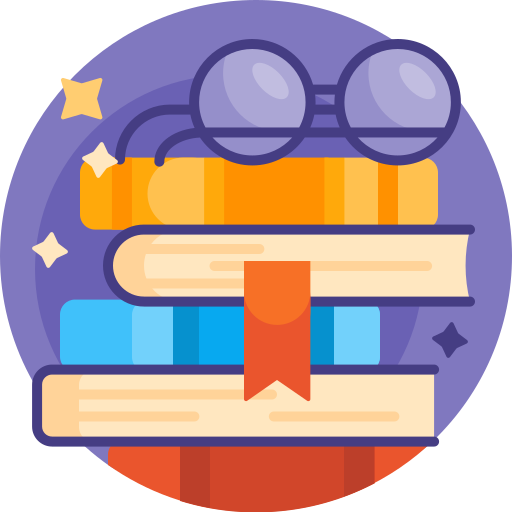 Trong một nhóm, theo chiều tăng dần điện tích hạt nhân, độ âm điện của nguyên tử nguyên tố có xu hướng giảm dần
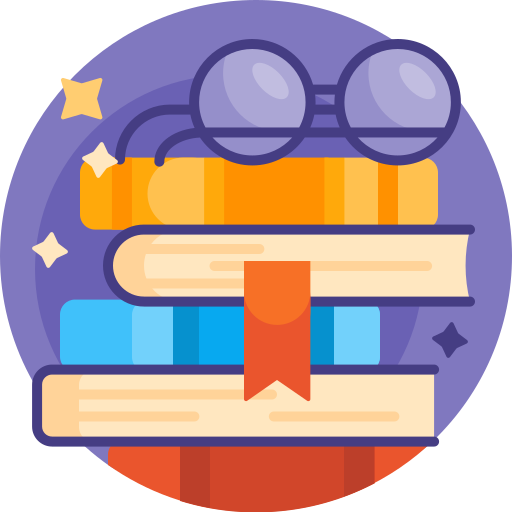 Độ âm điện tăng dần
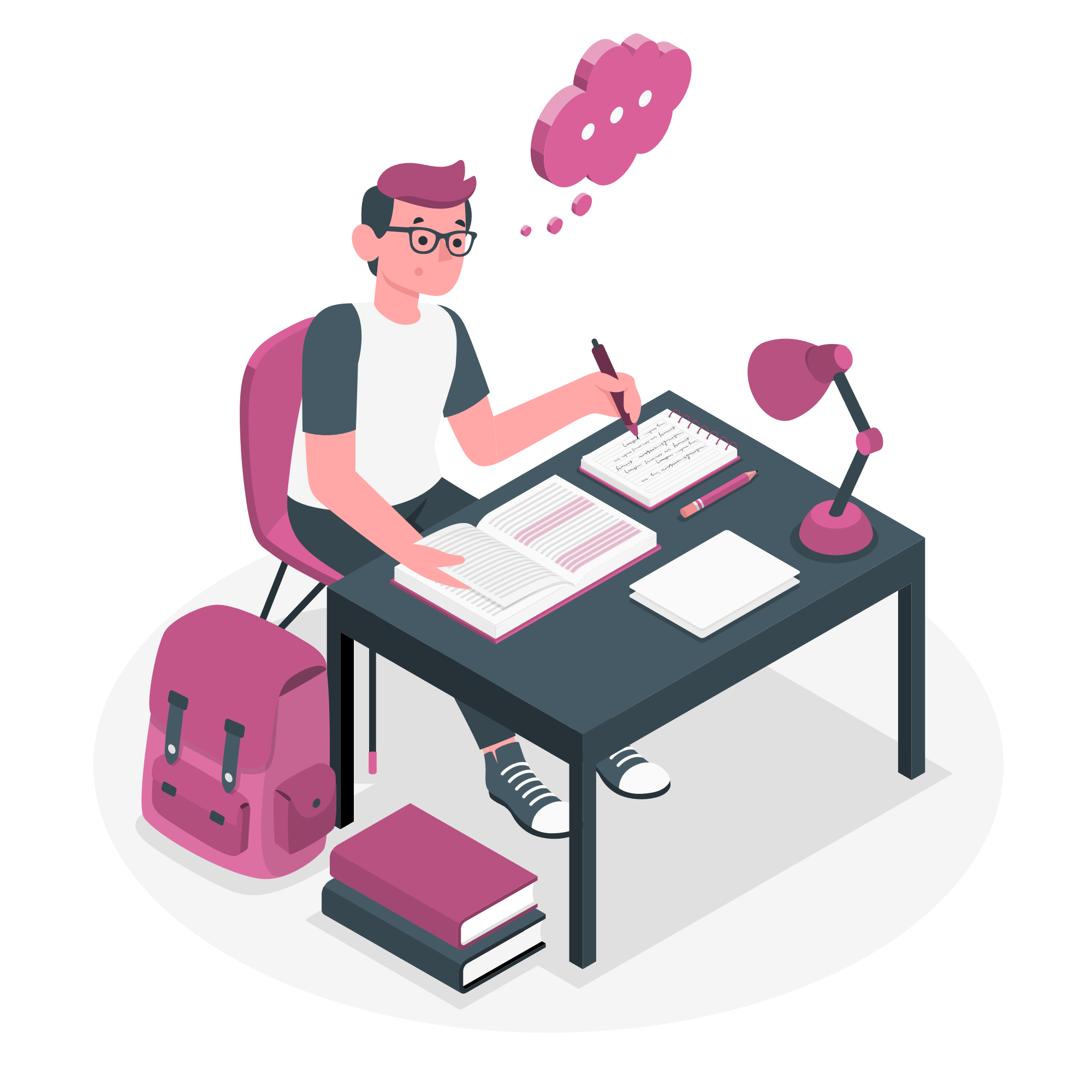 +1
+1
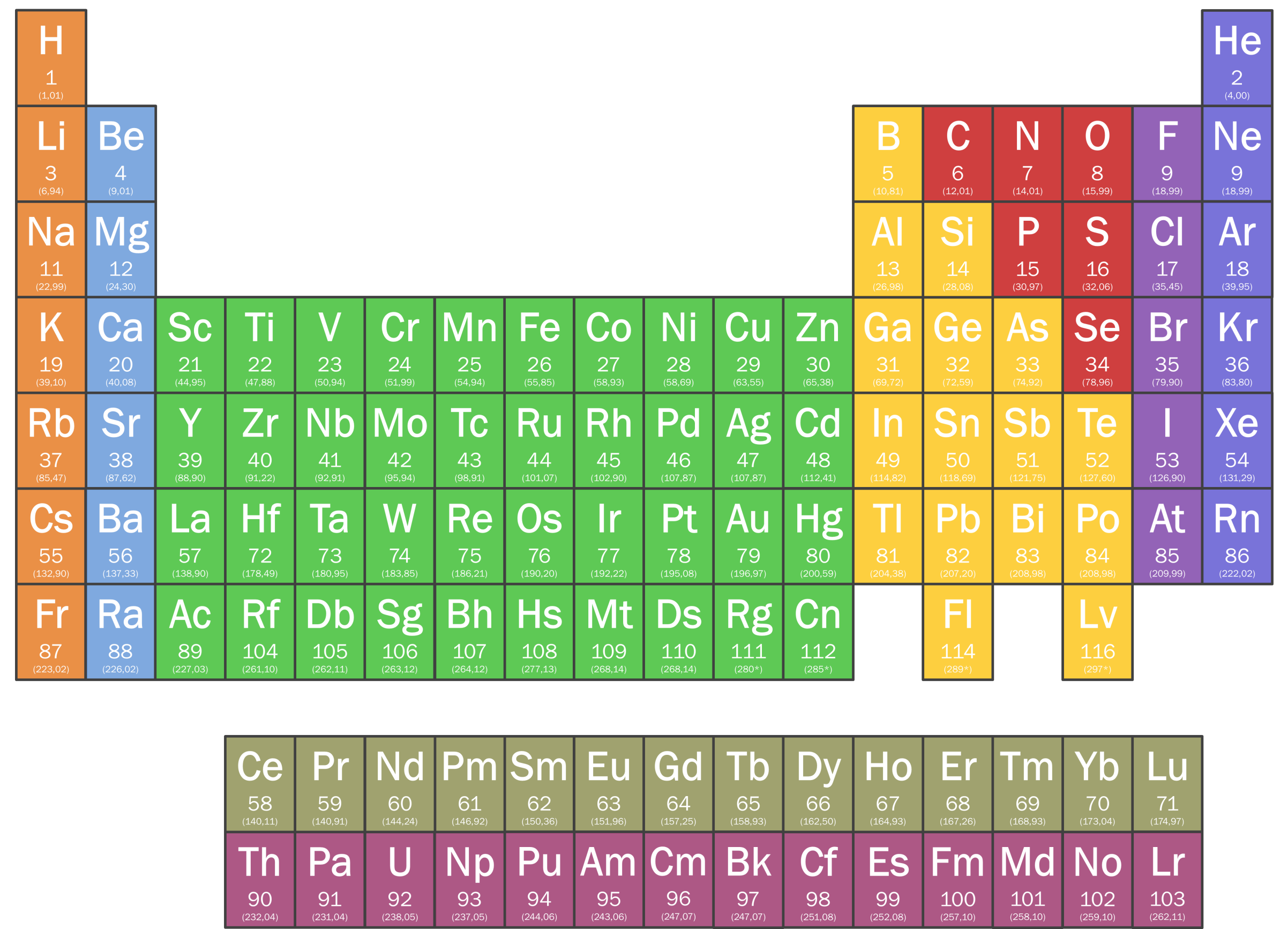 Một số ngoại lệ ở nhóm II (Ba, Ra), chu kì 6 (Pb và Bi)
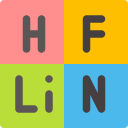 II. Xu hướng biến đổi độ âm điện, tính kim loại và tính phi kim
Từ độ âm điện xác định được cặp electron liên kết sẽ lệch về nguyên tử nào trong phần tử.
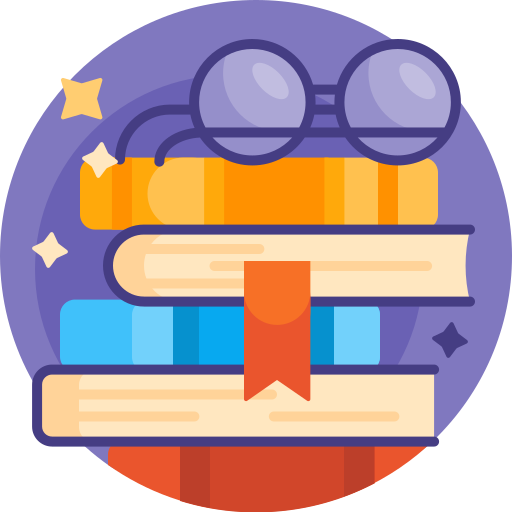 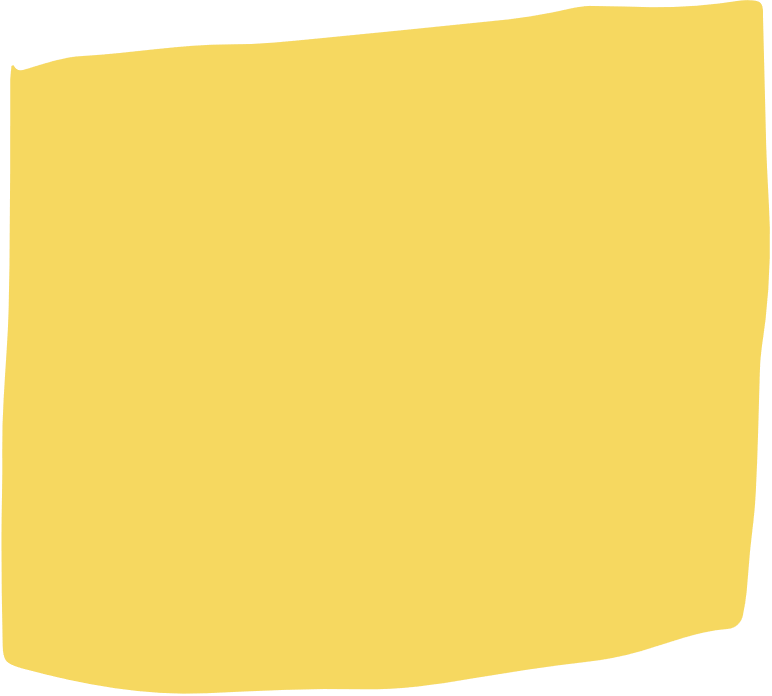 Ví dụ
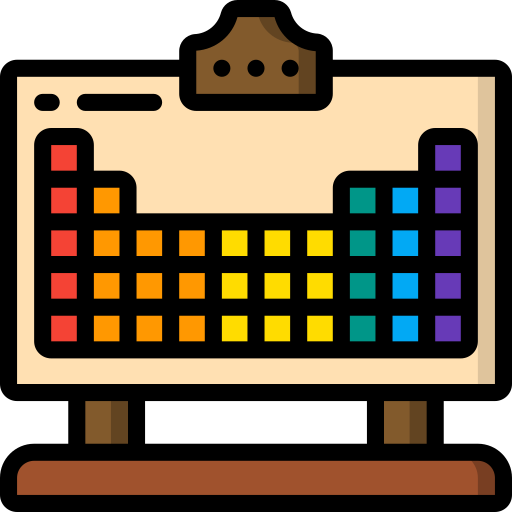 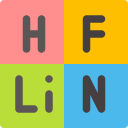 II. Xu hướng biến đổi độ âm điện, tính kim loại và tính phi kim
Biết độ âm điện của O là 3,4 của H là 2,2. Trong phần tử H2O, cặp electron liên kết sẽ bị lệch về phía nguyên tử nào?
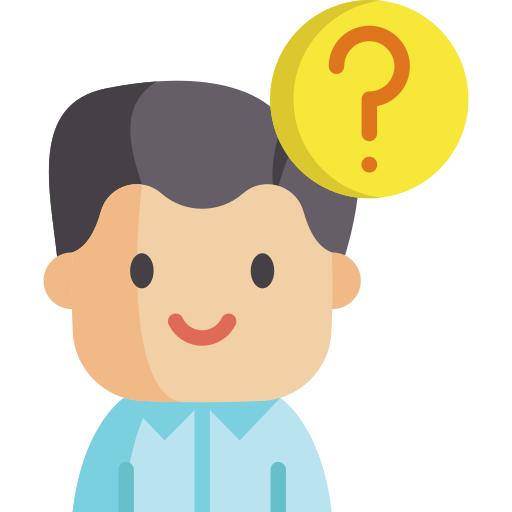 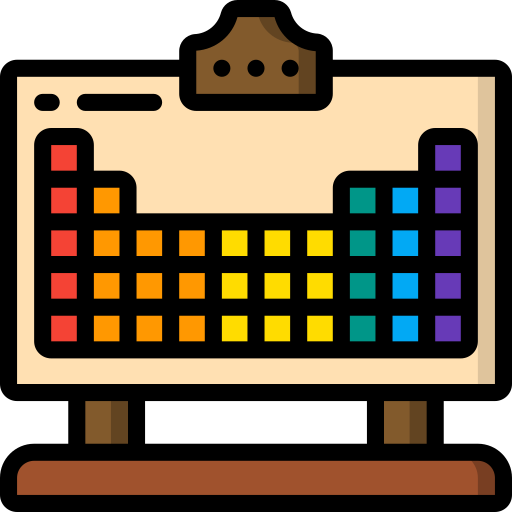 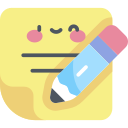 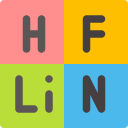 II. Xu hướng biến đổi độ âm điện, tính kim loại và tính phi kim
Cặp electron bị lệch nhiều hơn trong phần tử NH3 hay H2O? Vì sao?
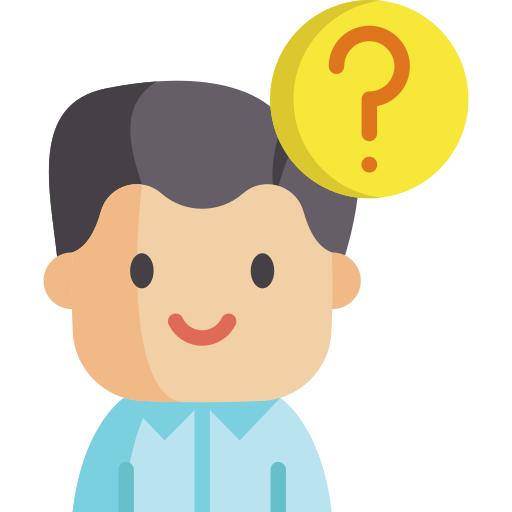 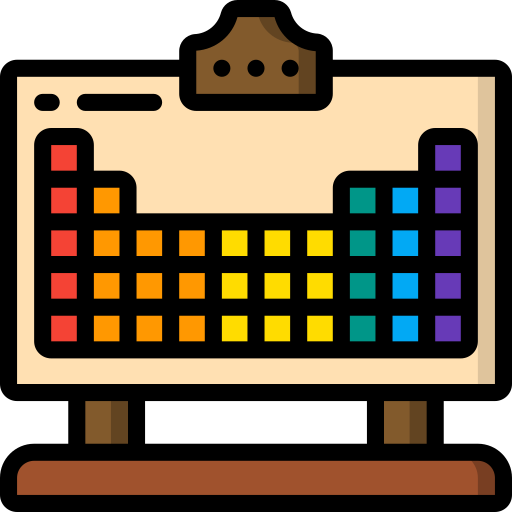 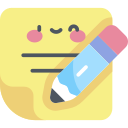 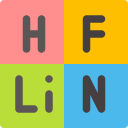 II. Xu hướng biến đổi độ âm điện, tính kim loại và tính phi kim
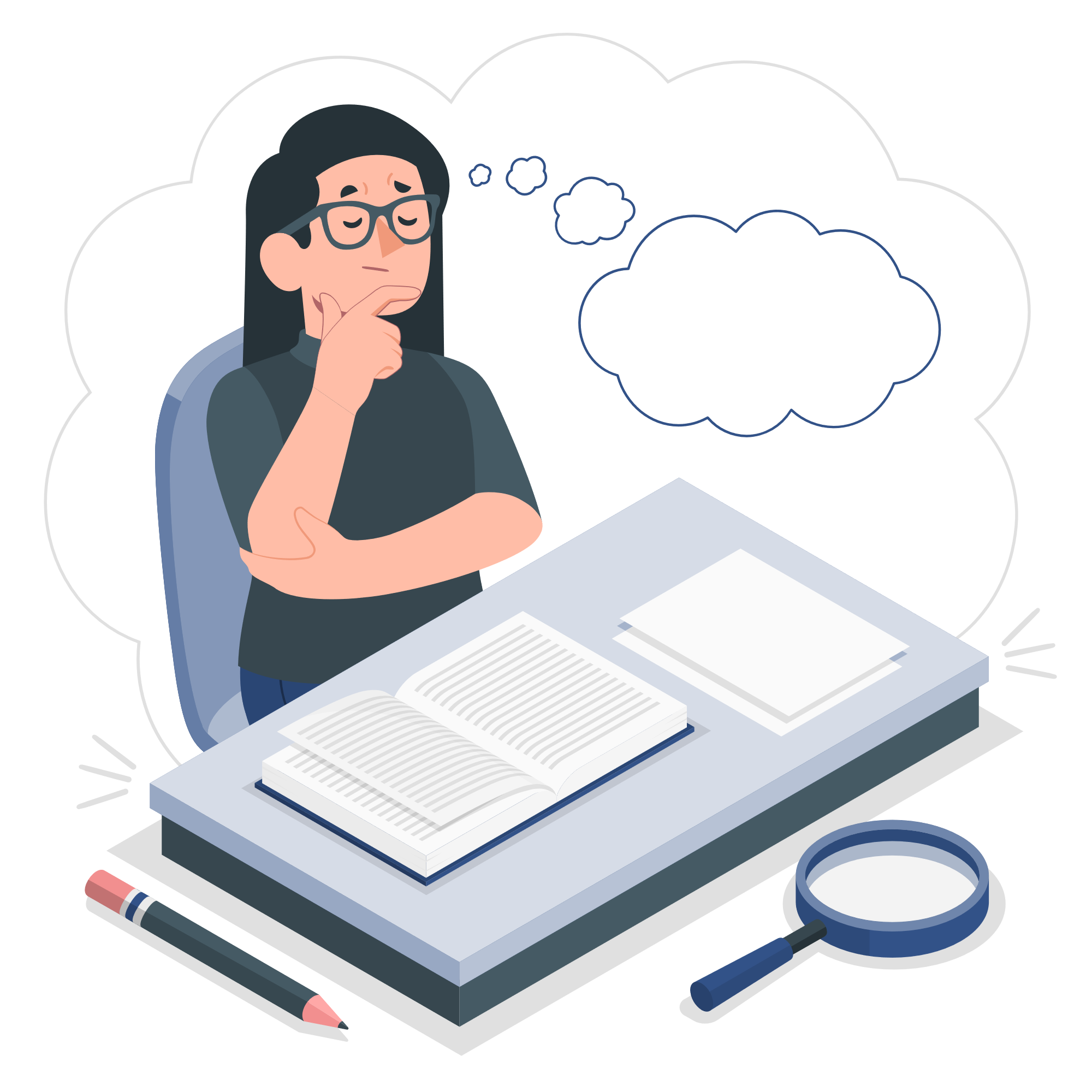 Không dùng bảng độ âm điện hãy so sánh độ âm điện của các nguyên tố có Z = 14 và nguyên tố Y có Z = 16
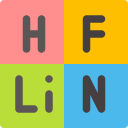 II. Xu hướng biến đổi độ âm điện, tính kim loại và tính phi kim
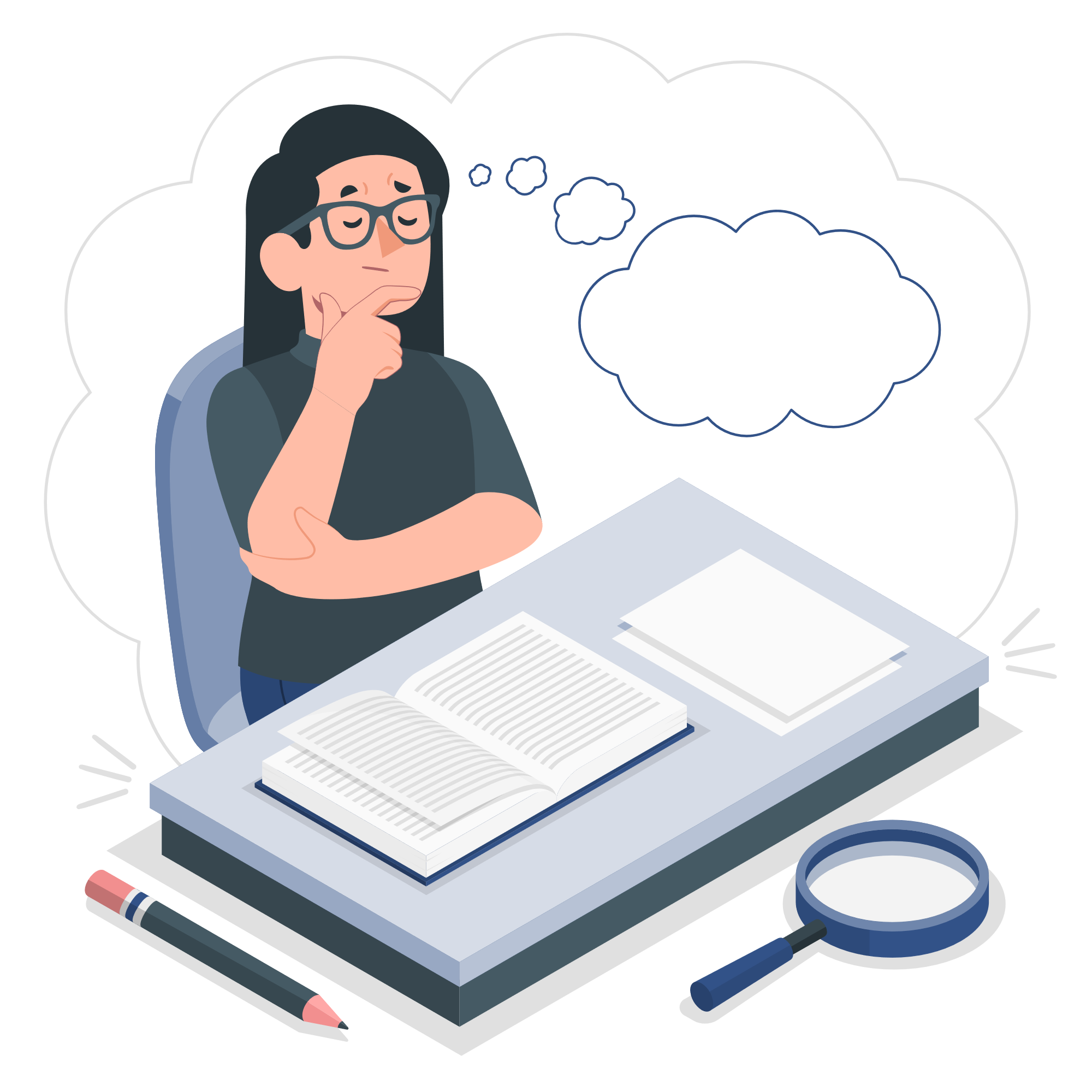 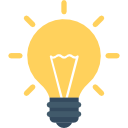 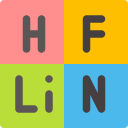 II. Xu hướng biến đổi độ âm điện, tính kim loại và tính phi kim
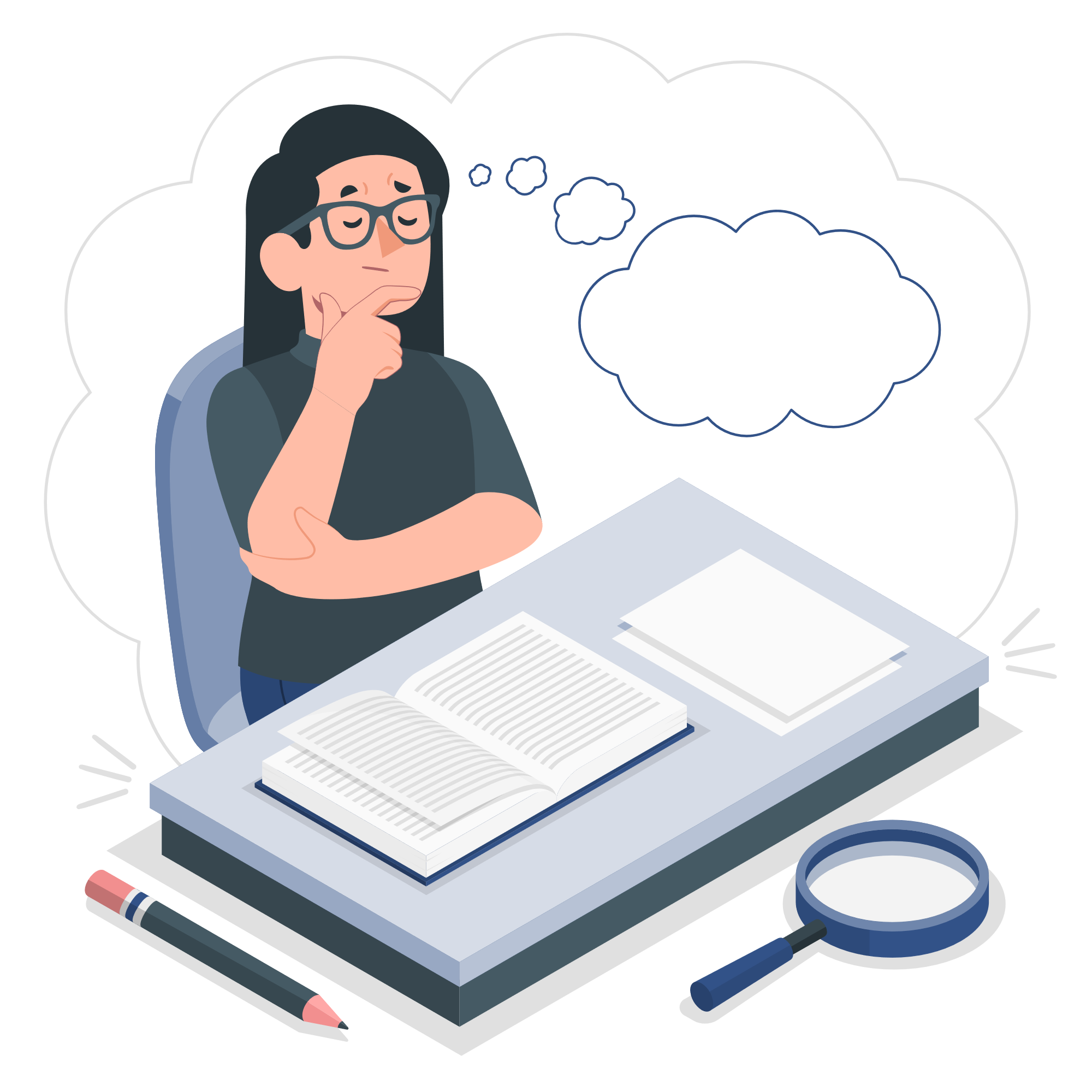 Điều đặc trưng cho tính kim loại và tính phi kim là gì?
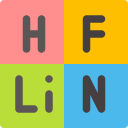 II. Xu hướng biến đổi độ âm điện, tính kim loại và tính phi kim
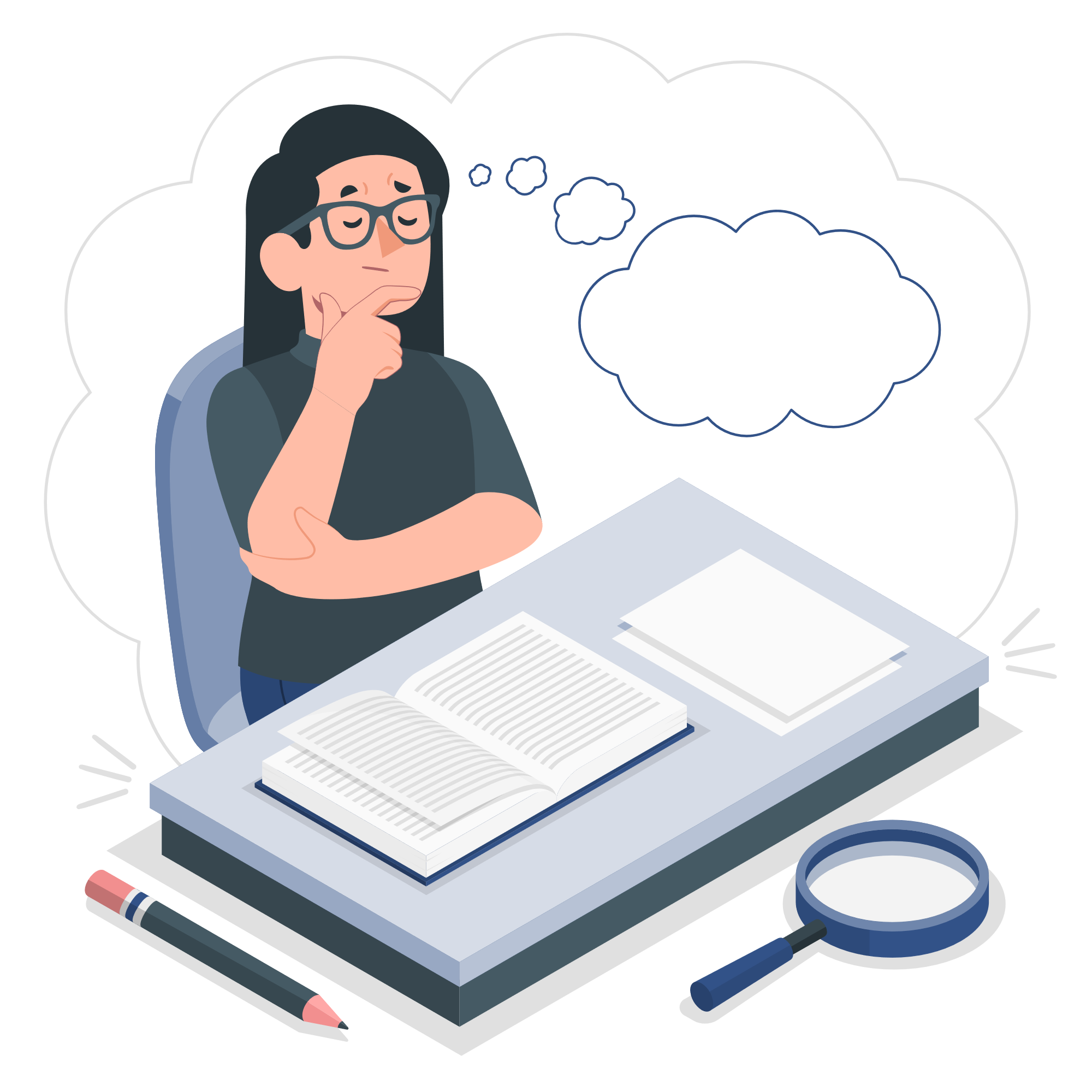 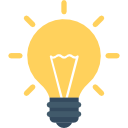 Tính kim loại đặc trưng bởi khả năng nhường electron của nguyên tử
Tính phi kim đặc trưng bởi khả năng nhận electron của nguyên tử
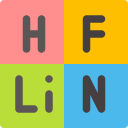 II. Xu hướng biến đổi độ âm điện, tính kim loại và tính phi kim
Trong một nhóm từ trên xuống dưới
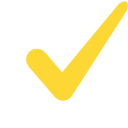 Điện tích hạt nhân tăng dần
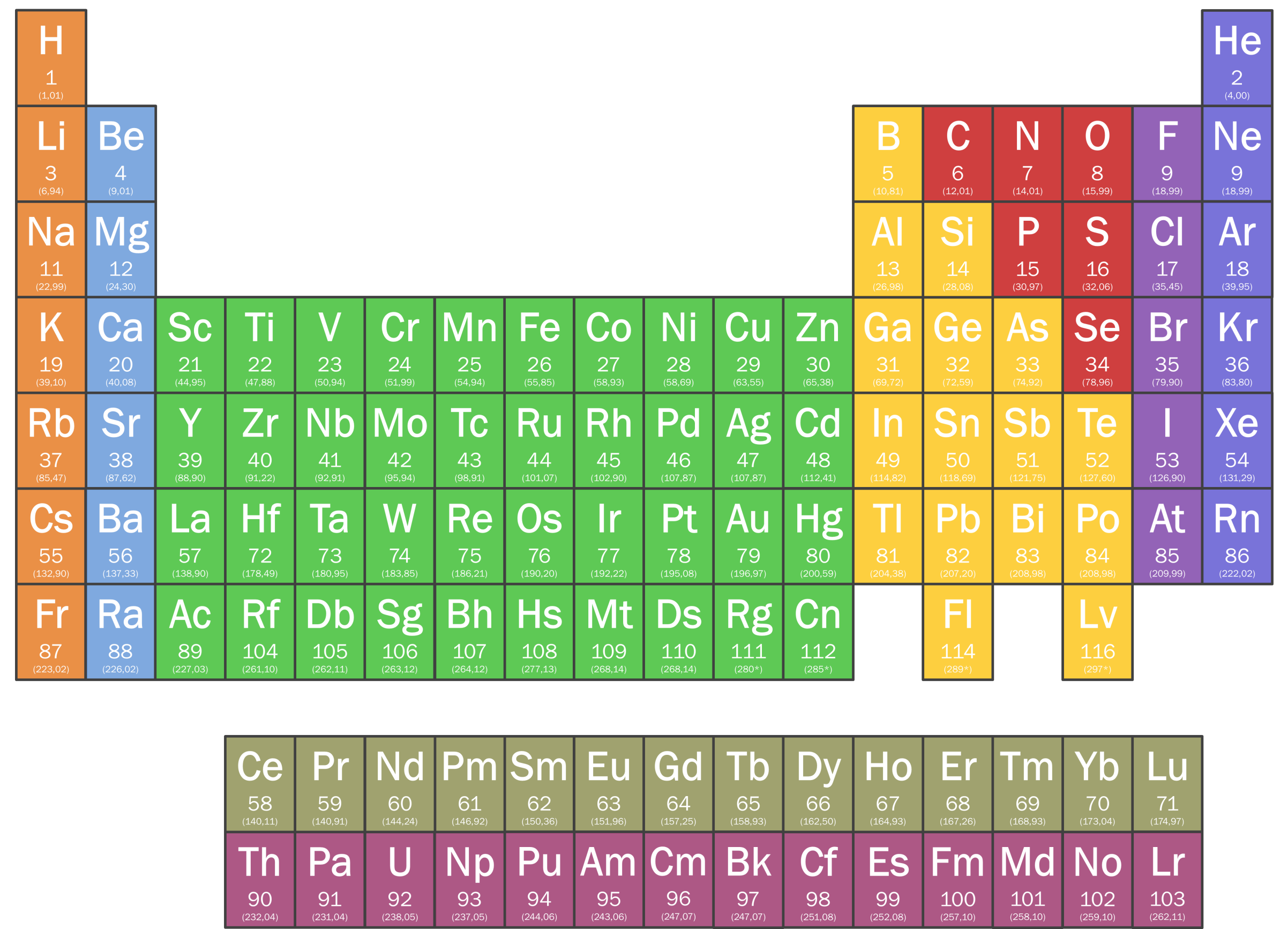 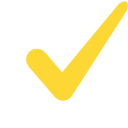 Bán kính nguyên tử tăng dần
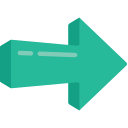 Lực hút của hạt nhân tới electron hóa trị giảm
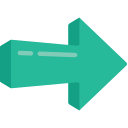 Tăng khả năng nhường electron
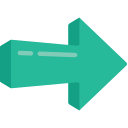 Tính kim loại của nguyên tố tăng dần
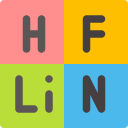 II. Xu hướng biến đổi độ âm điện, tính kim loại và tính phi kim
Trong một chu kì từ trái sang phải
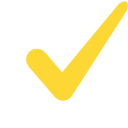 Điện tích hạt nhân tăng dần
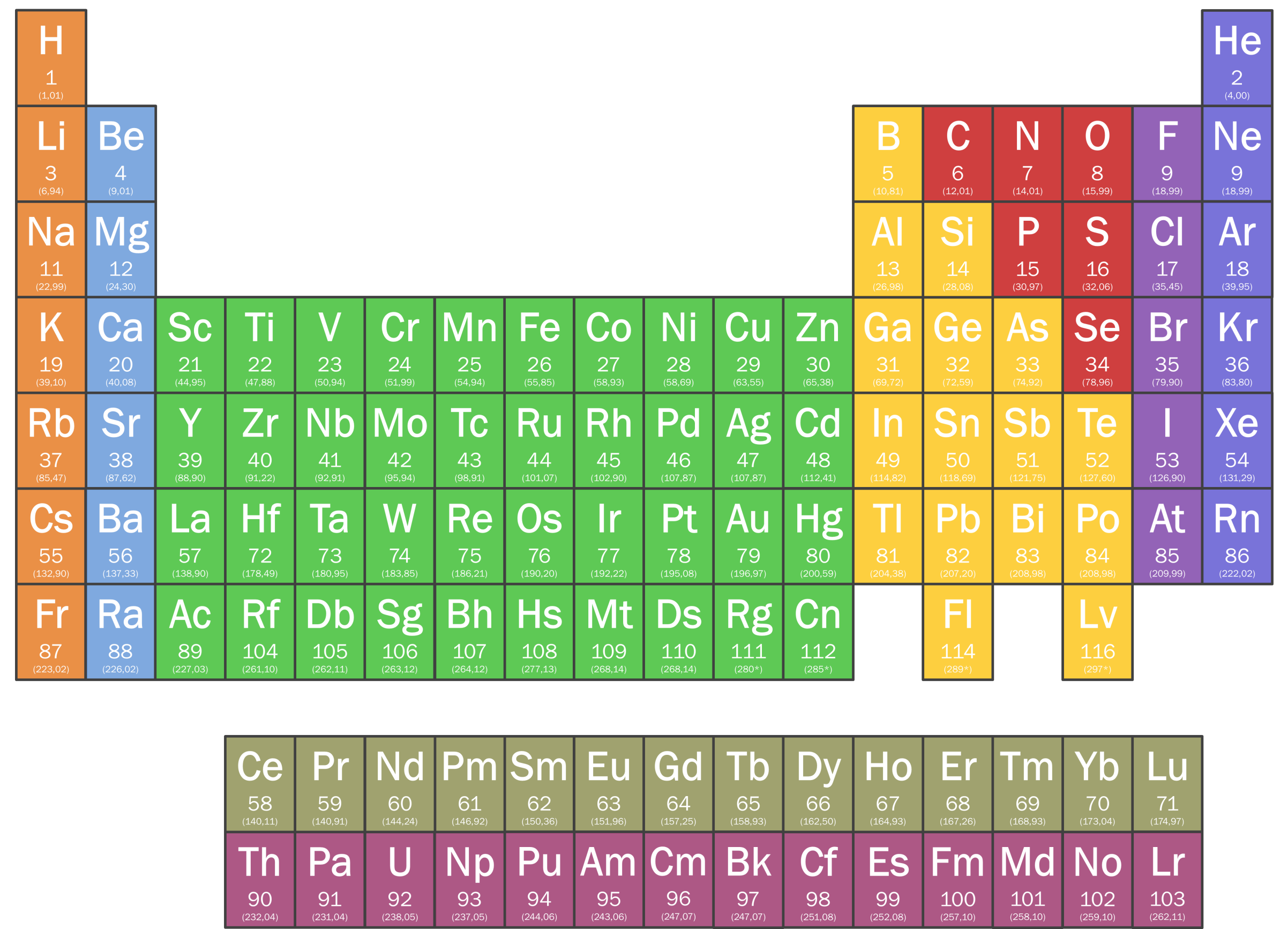 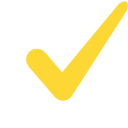 Bán kính nguyên tử giảm dần
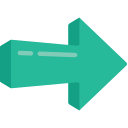 Lực hút của hạt nhân tới electron hóa trị tăng
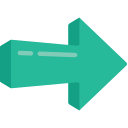 Giảm khả năng nhường electron
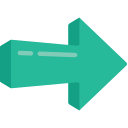 Tính kim loại của nguyên tố giảm dần
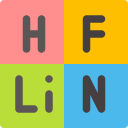 II. Xu hướng biến đổi độ âm điện, tính kim loại và tính phi kim
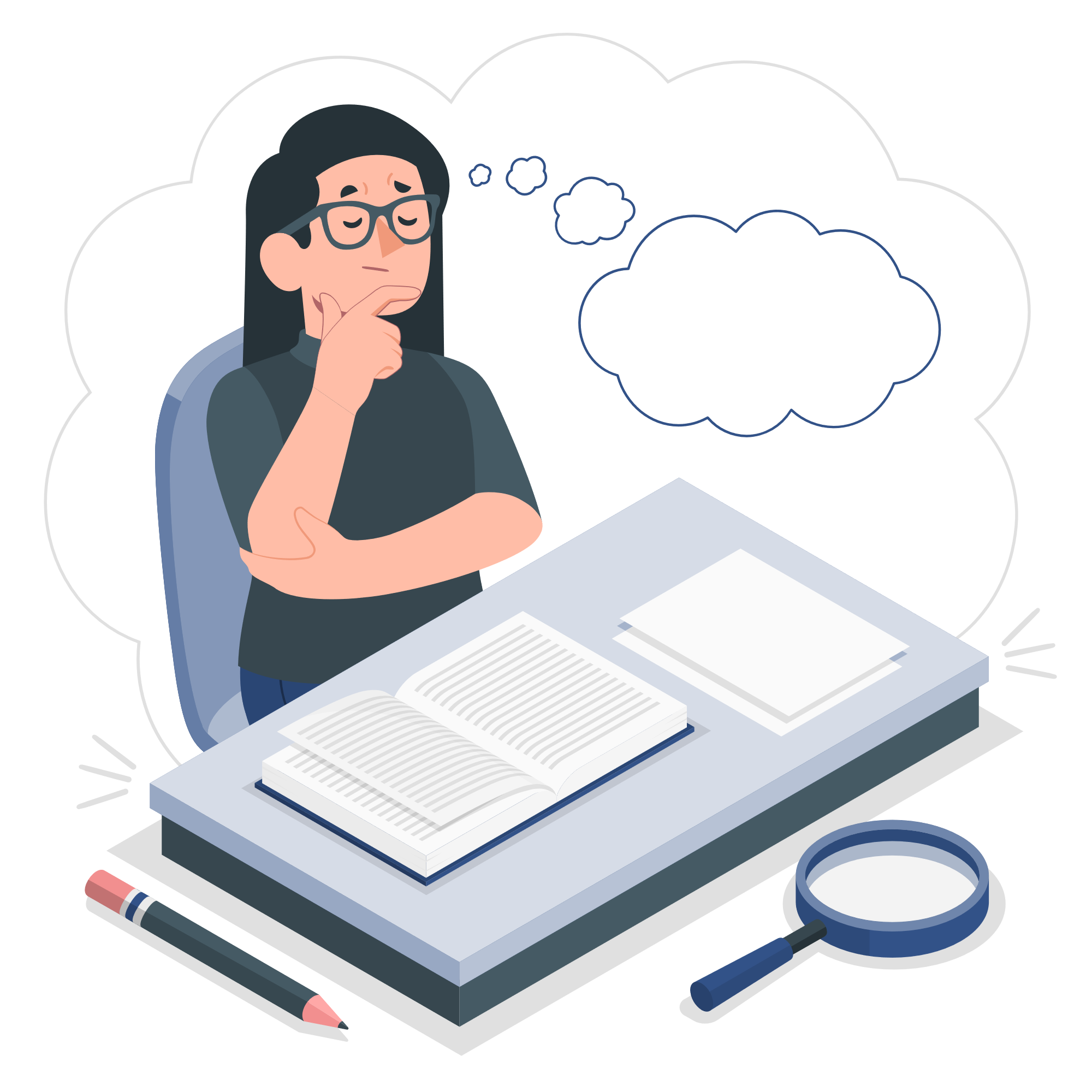 Suy luận quy luật biến đổi phi kim trong một chu kì, một nhóm
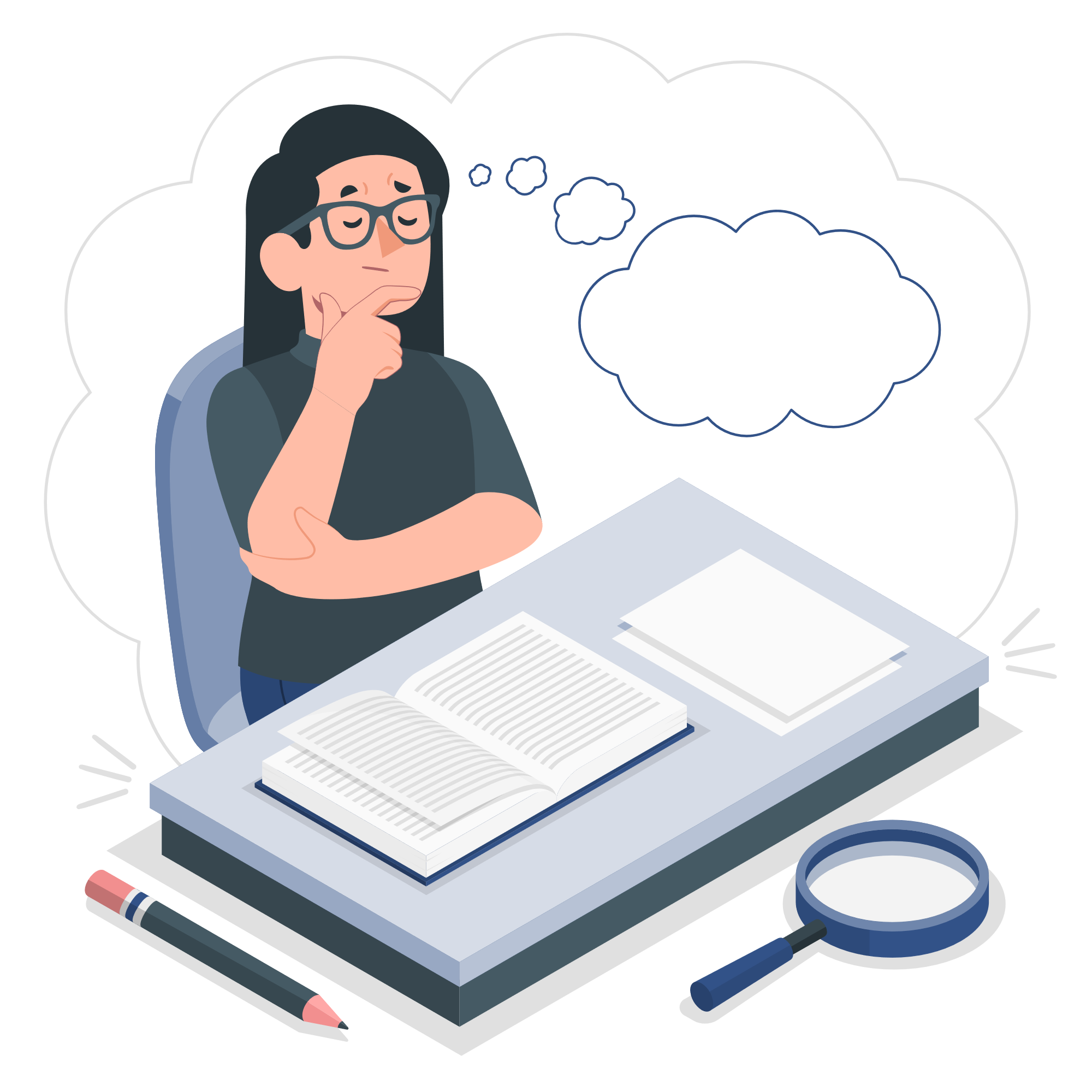 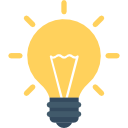 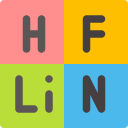 II. Xu hướng biến đổi độ âm điện, tính kim loại và tính phi kim
Trong một chu kì từ trái sang phải
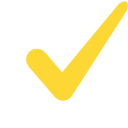 Điện tích hạt nhân tăng dần
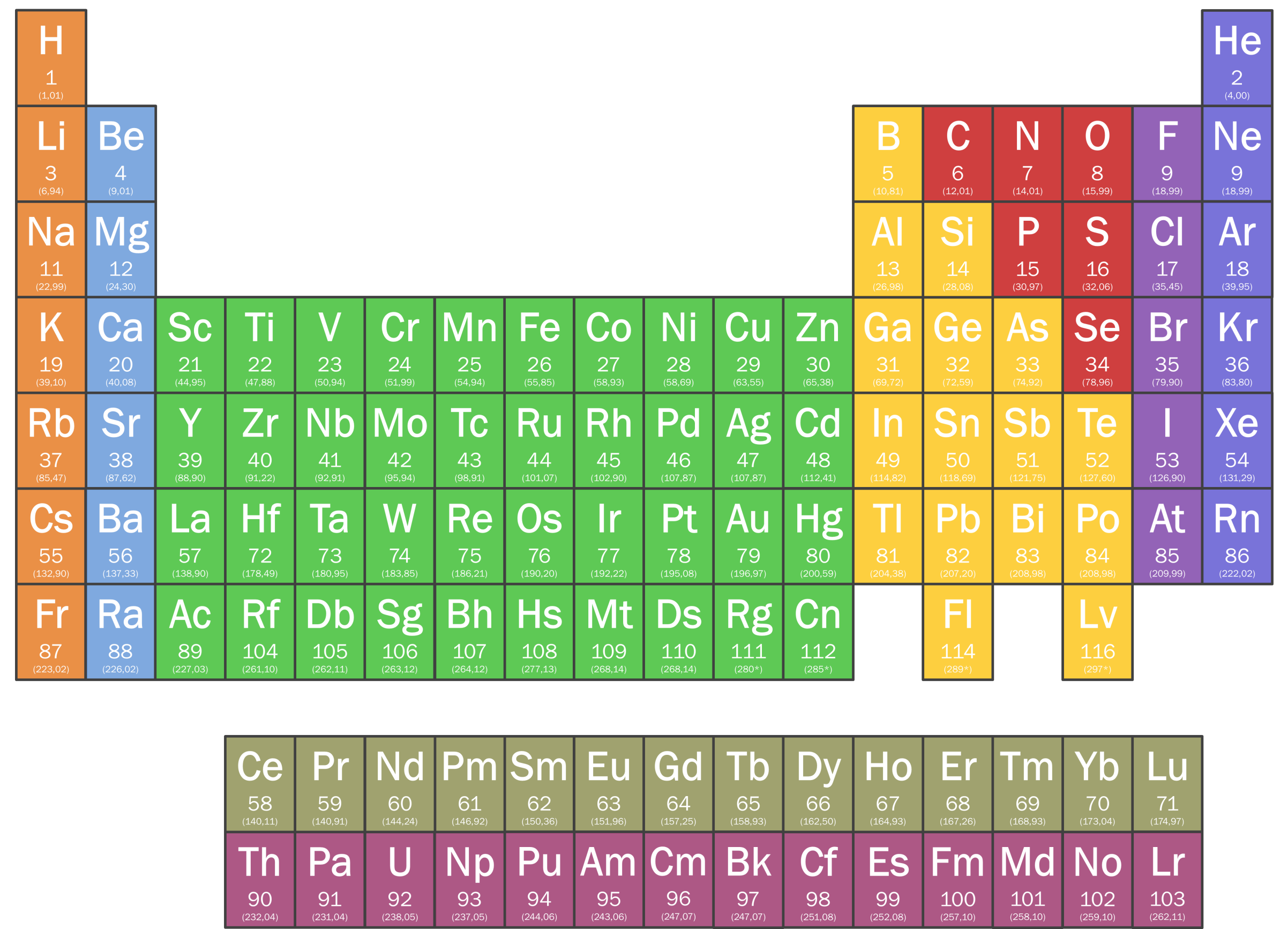 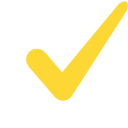 Bán kính nguyên tử giảm dần
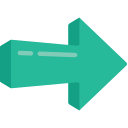 Lực hút của hạt nhân tới electron hóa trị tăng
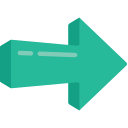 Tăng khả năng nhận electron
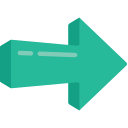 Tính phi kim của nguyên tố tăng dần
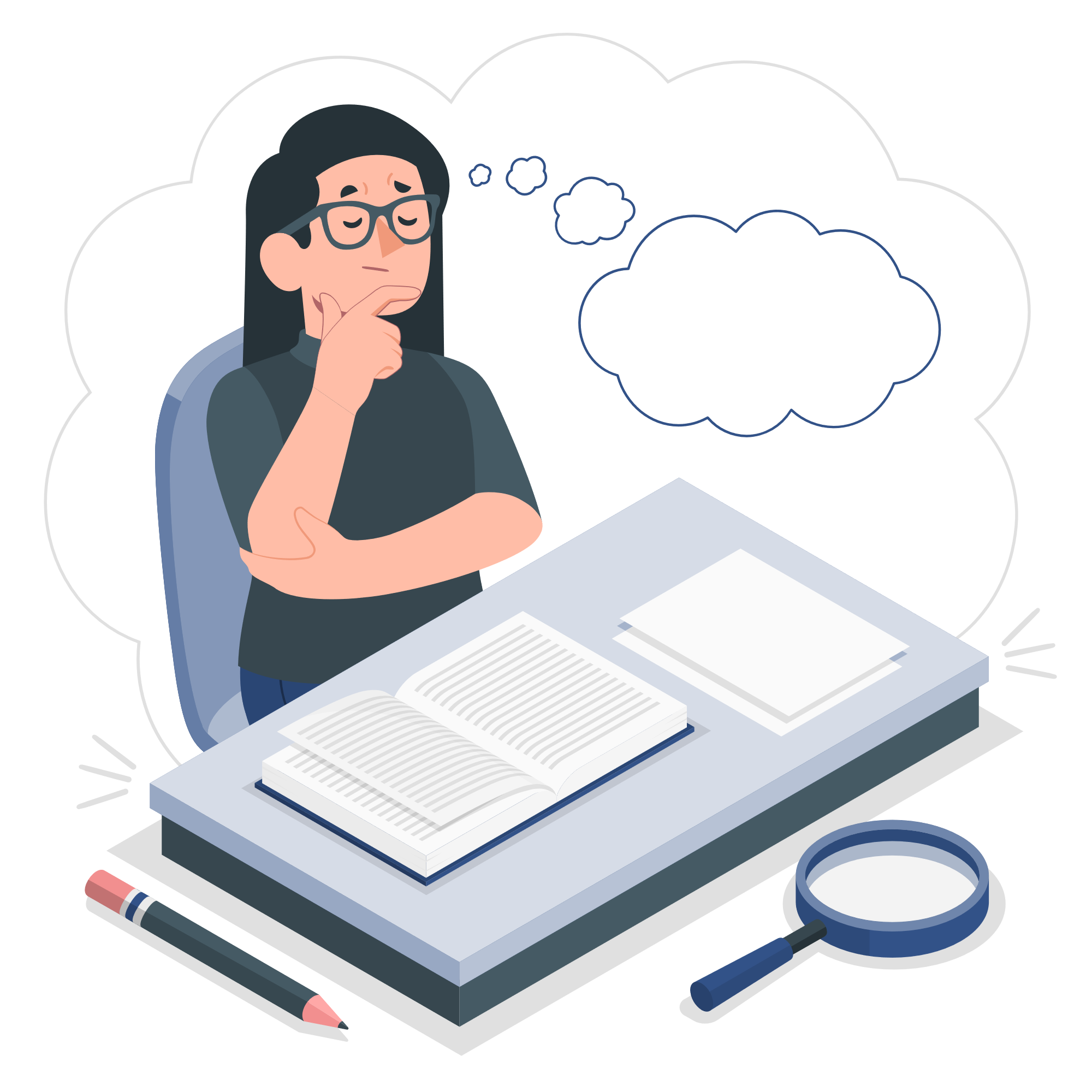 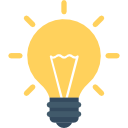 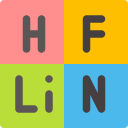 II. Xu hướng biến đổi độ âm điện, tính kim loại và tính phi kim
Trong một nhóm từ trên xuống dưới
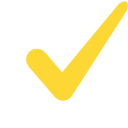 Điện tích hạt nhân tăng dần
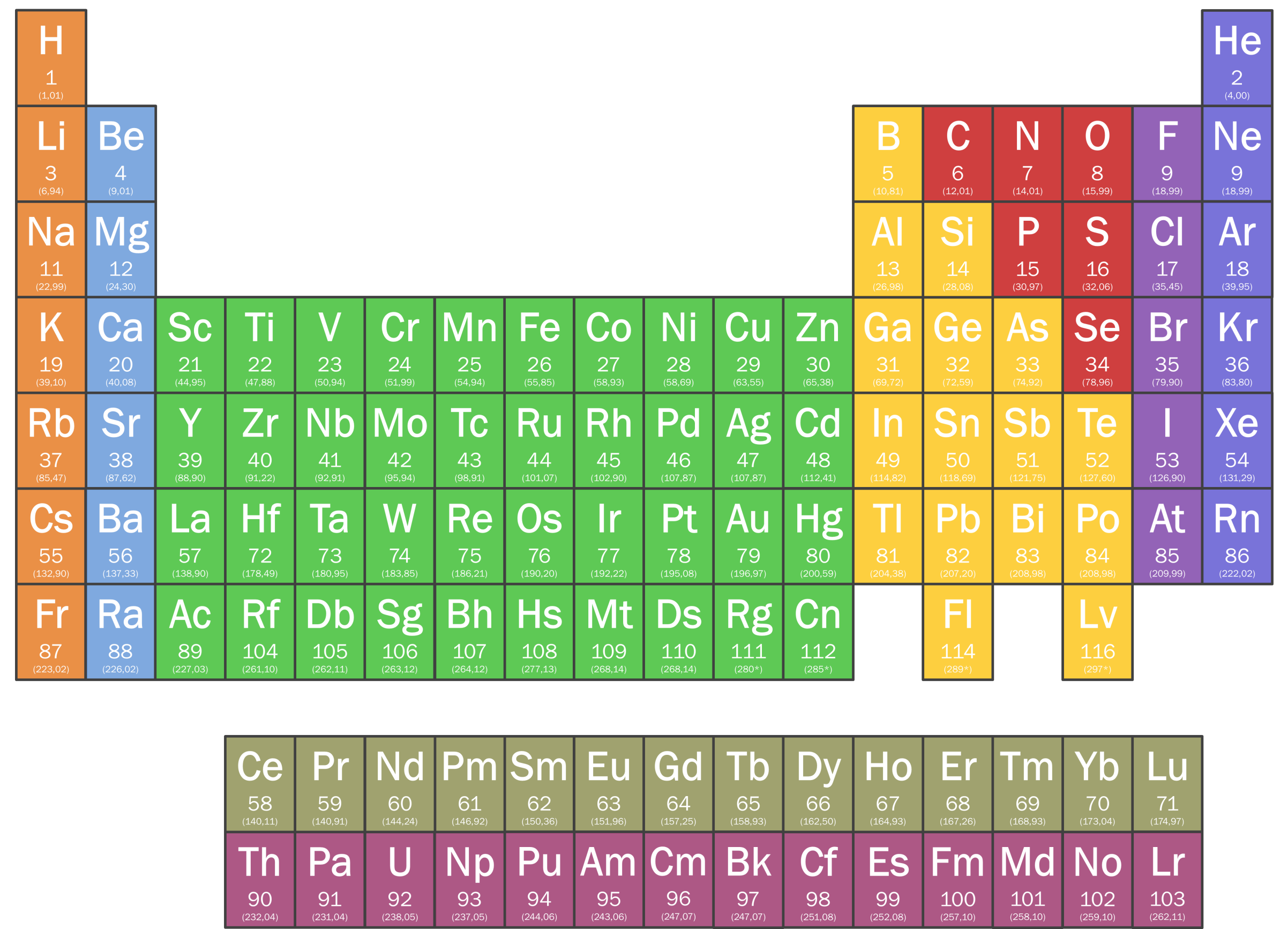 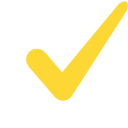 Bán kính nguyên tử tăng dần
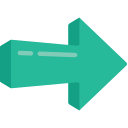 Lực hút của hạt nhân tới electron hóa trị giảm
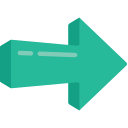 Giảm khả năng nhận electron
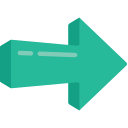 Tính phi kim của nguyên tố giảm dần
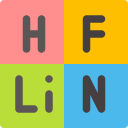 II. Xu hướng biến đổi độ âm điện, tính kim loại và tính phi kim
2. Tính kim loại và tính phi kim
Tính kim loại đặc trưng bởi khả năng nhường electron của nguyên tử
Tính phi kim đặc trưng bởi khả năng nhận electron của nguyên tử
Quy luật chung đối với các nguyên tố nhóm A:
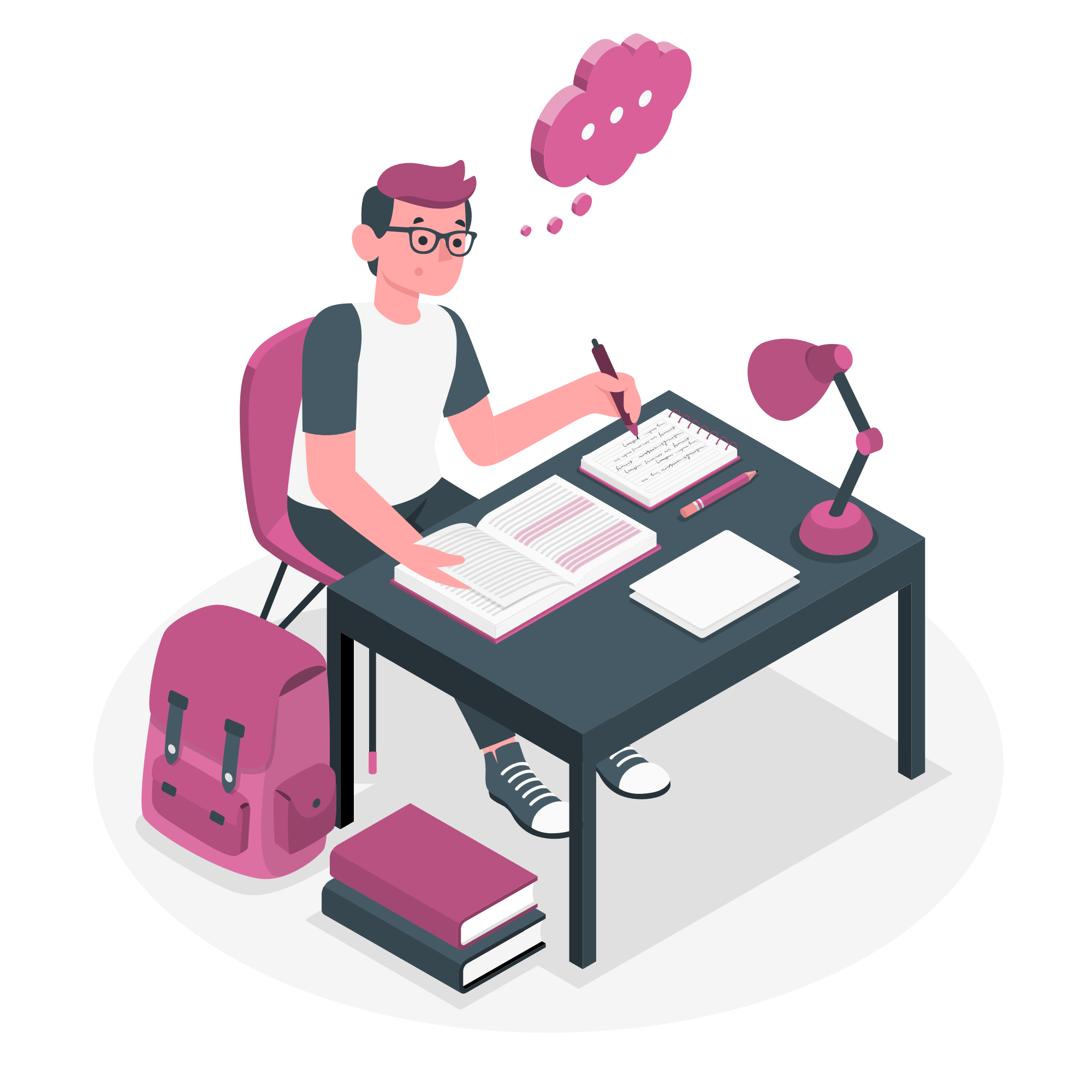 Trong một chu kì, theo chiều tăng dần điện tích hạt nhân, tính kim loại của các nguyên tố có xu hướng giảm dần, tính phi kim của các nguyên tố có xu hướng tăng dần
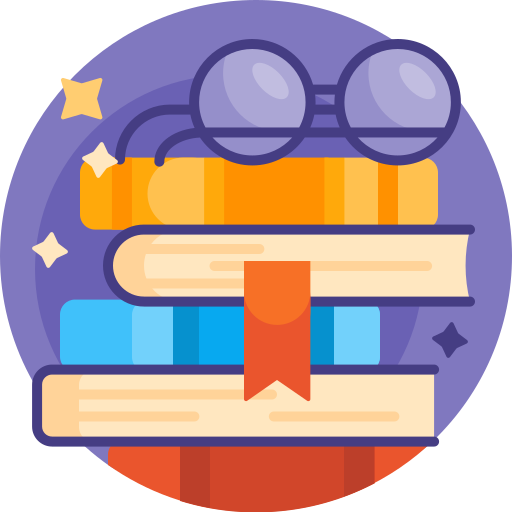 Trong một nhóm, theo chiều tăng dần điện tích hạt nhân, tính kim loại của các nguyên tố có xu hướng tăng dần, tính phi kim của các nguyên tố có xu hướng giảm dần
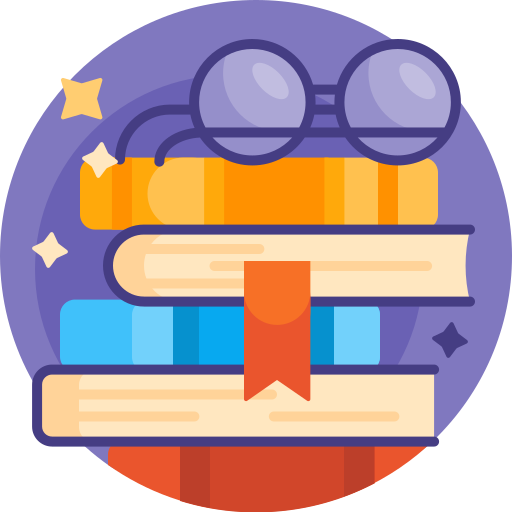 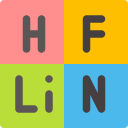 II. Xu hướng biến đổi độ âm điện, tính kim loại và tính phi kim
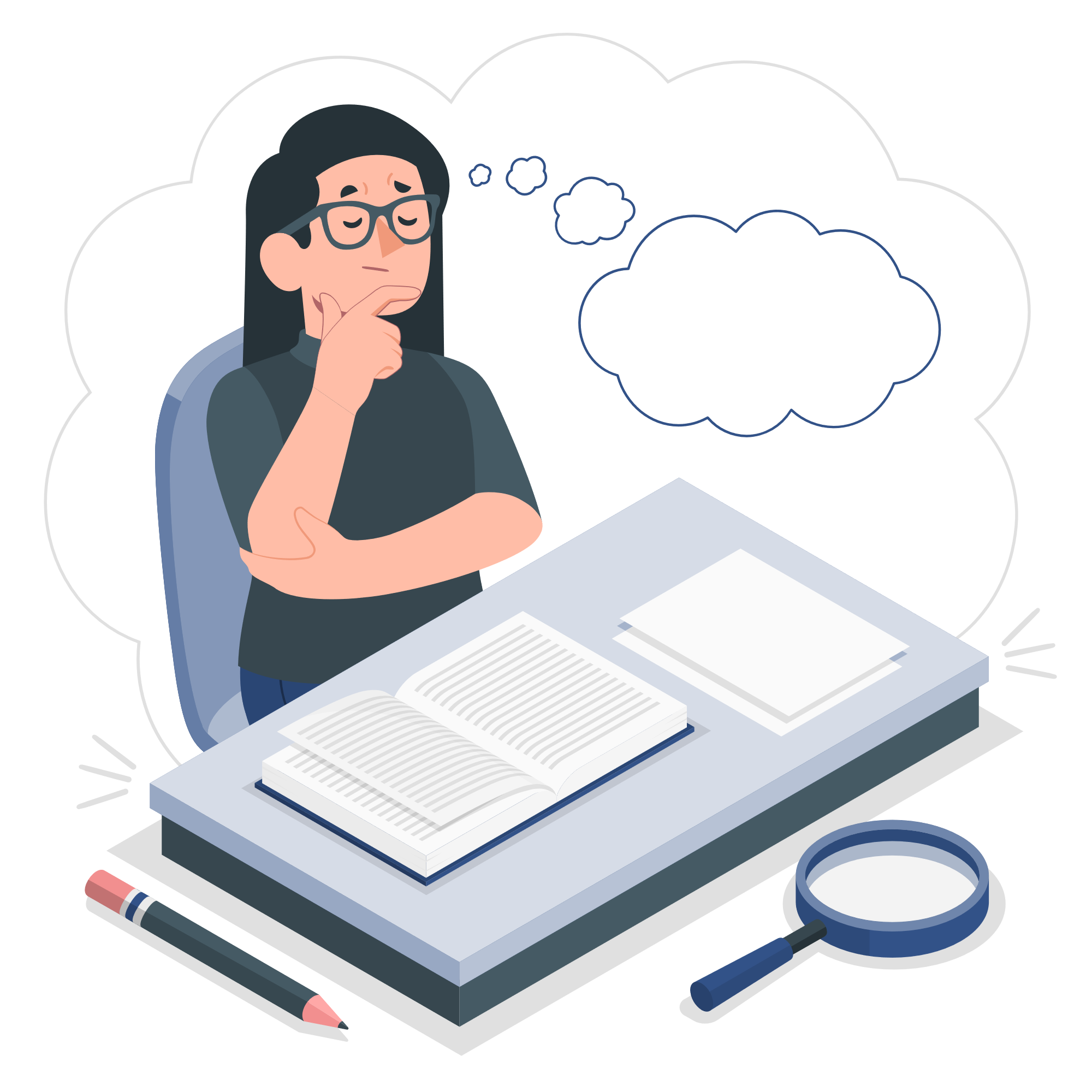 Sắp xếp các nguyên tố sau theo chiều tăng dần tính phi kim: O, S, F. Giải thích.
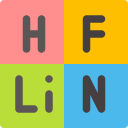 II. Xu hướng biến đổi độ âm điện, tính kim loại và tính phi kim
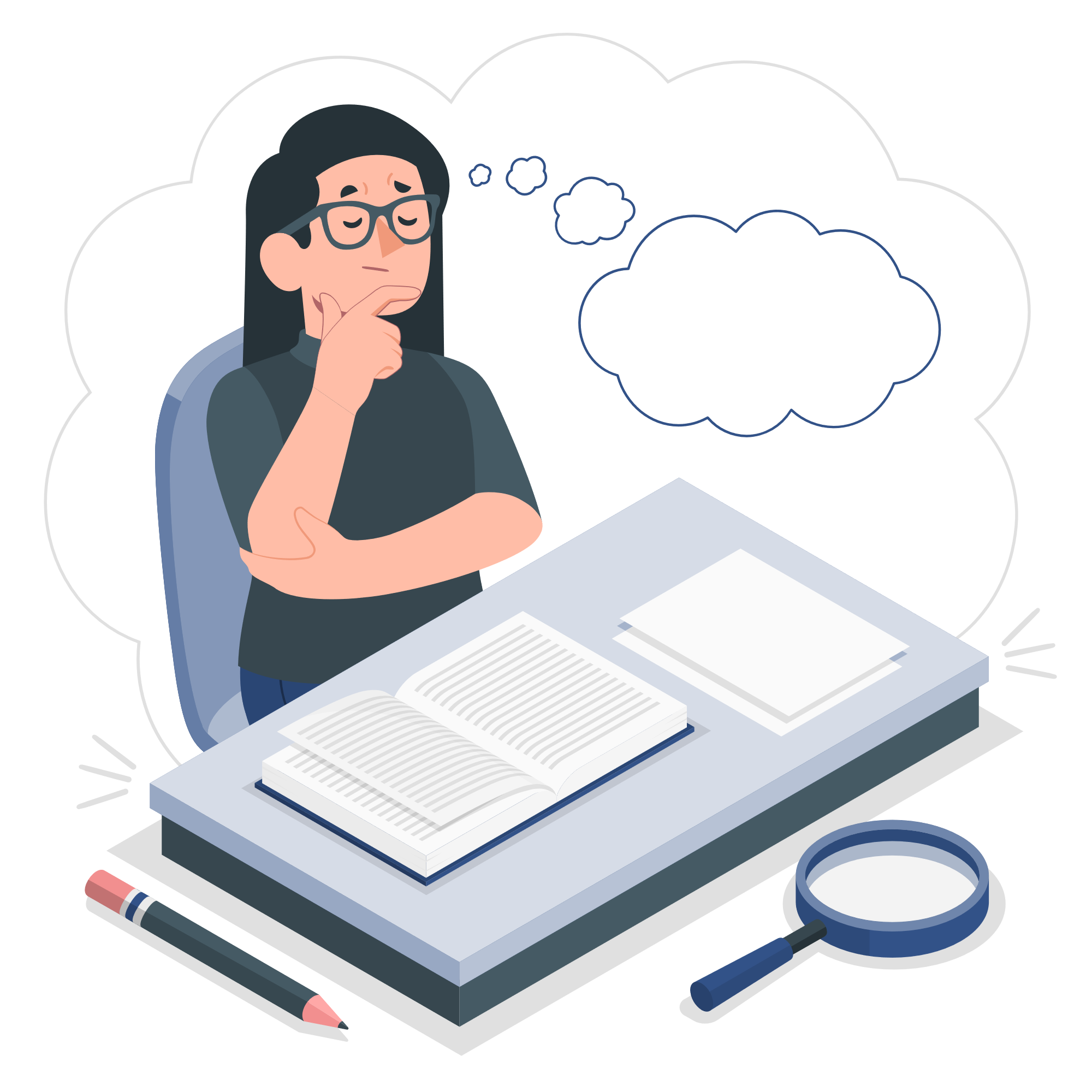 O
F
Sắp xếp các nguyên tố theo chu kì, nhóm
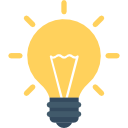 S
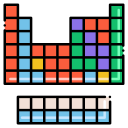 III. Xu hướng biến đổi thành phần và tính acid, tính base của các oxide và hydroxide theo chu kì
Oxide cao nhất là gì?
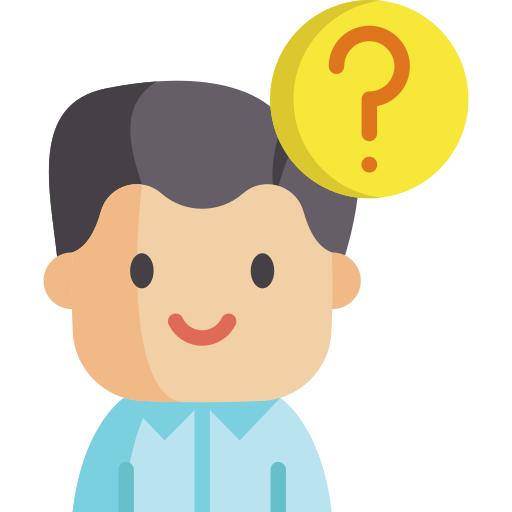 Oxide cao nhất của một nguyên tố là oxide mà nguyên tố trong đó có hóa trị cao nhất
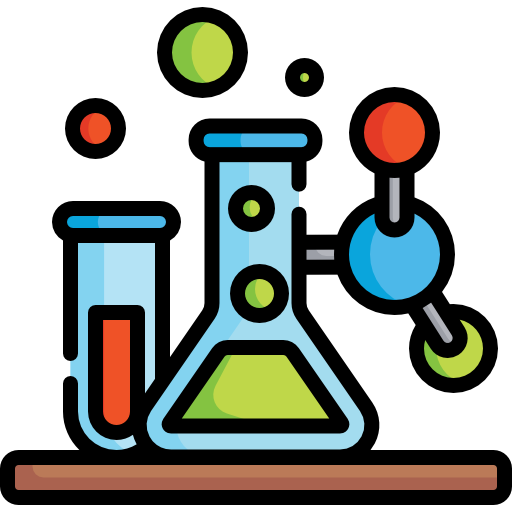 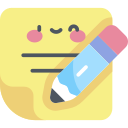 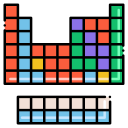 III. Xu hướng biến đổi thành phần và tính acid, tính base của các oxide và hydroxide theo chu kì
1. Thành phần và tính acid, tính base của các oxide cao nhất trong một chu kì
Oxide cao nhất của một nguyên tố là oxide mà nguyên tố trong đó có hóa trị cao nhất
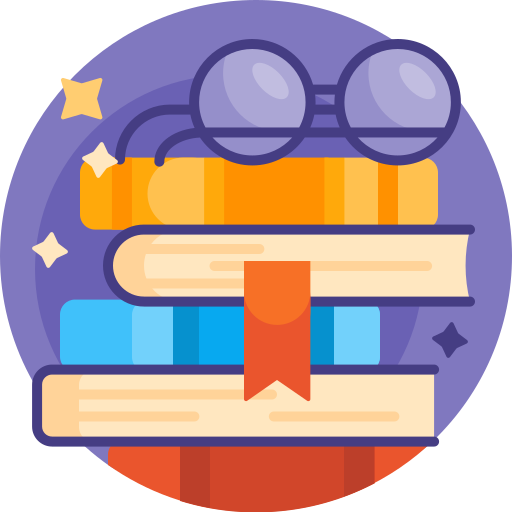 Các nguyên tố thuộc nhóm IA đến VII (trừ fluorine) có hóa trị cao nhất đúng bằng số thứ tự của nhóm
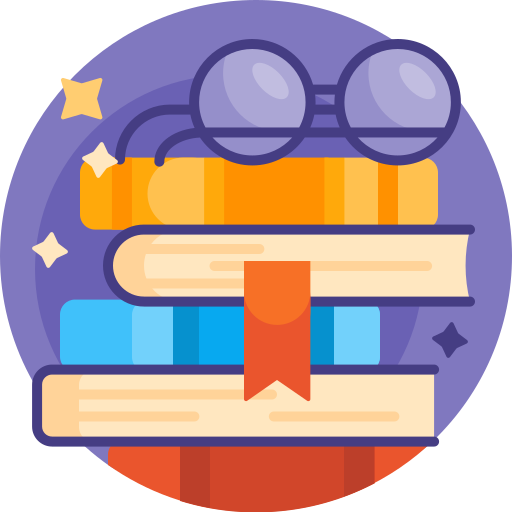 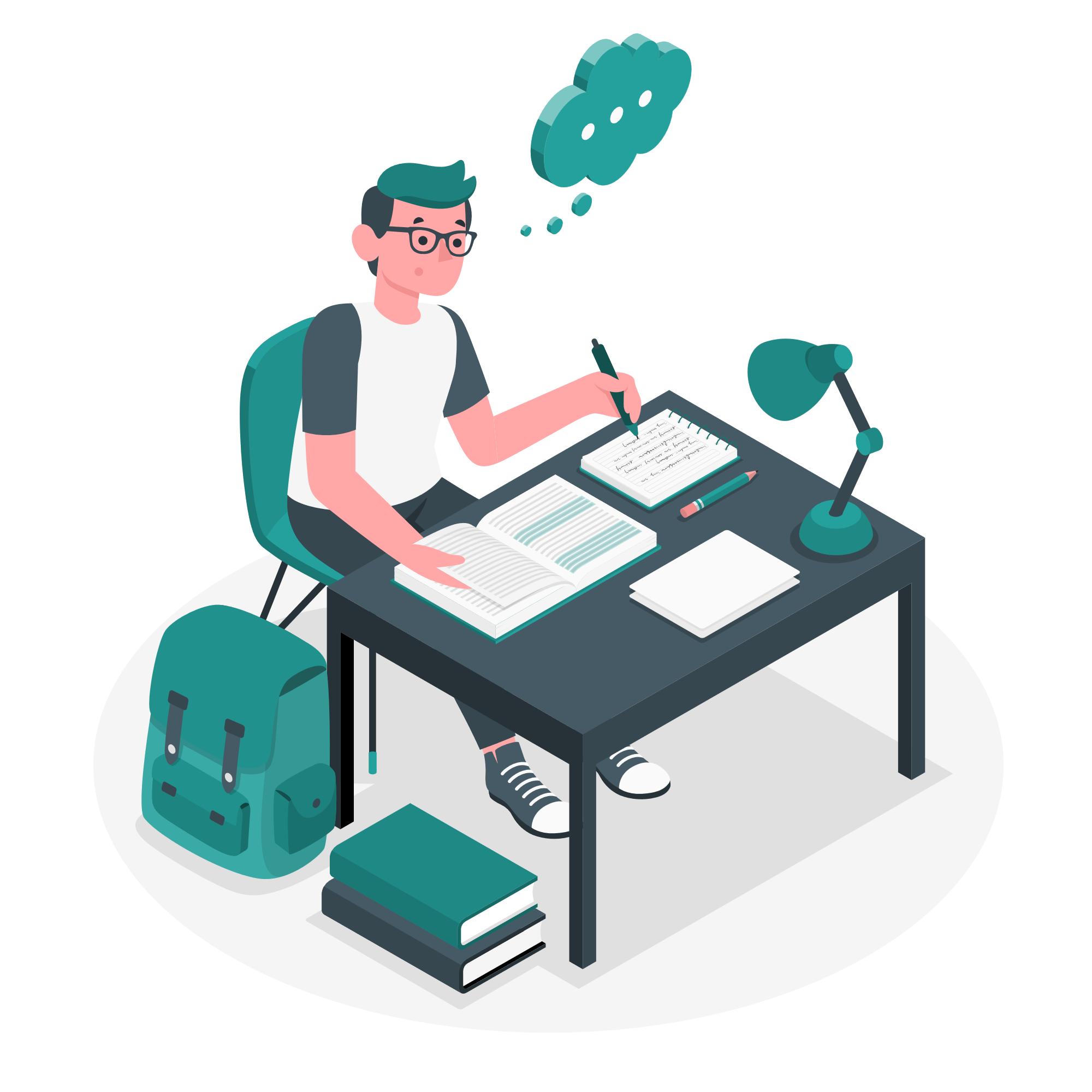 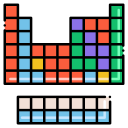 III. Xu hướng biến đổi thành phần và tính acid, tính base của các oxide và hydroxide theo chu kì
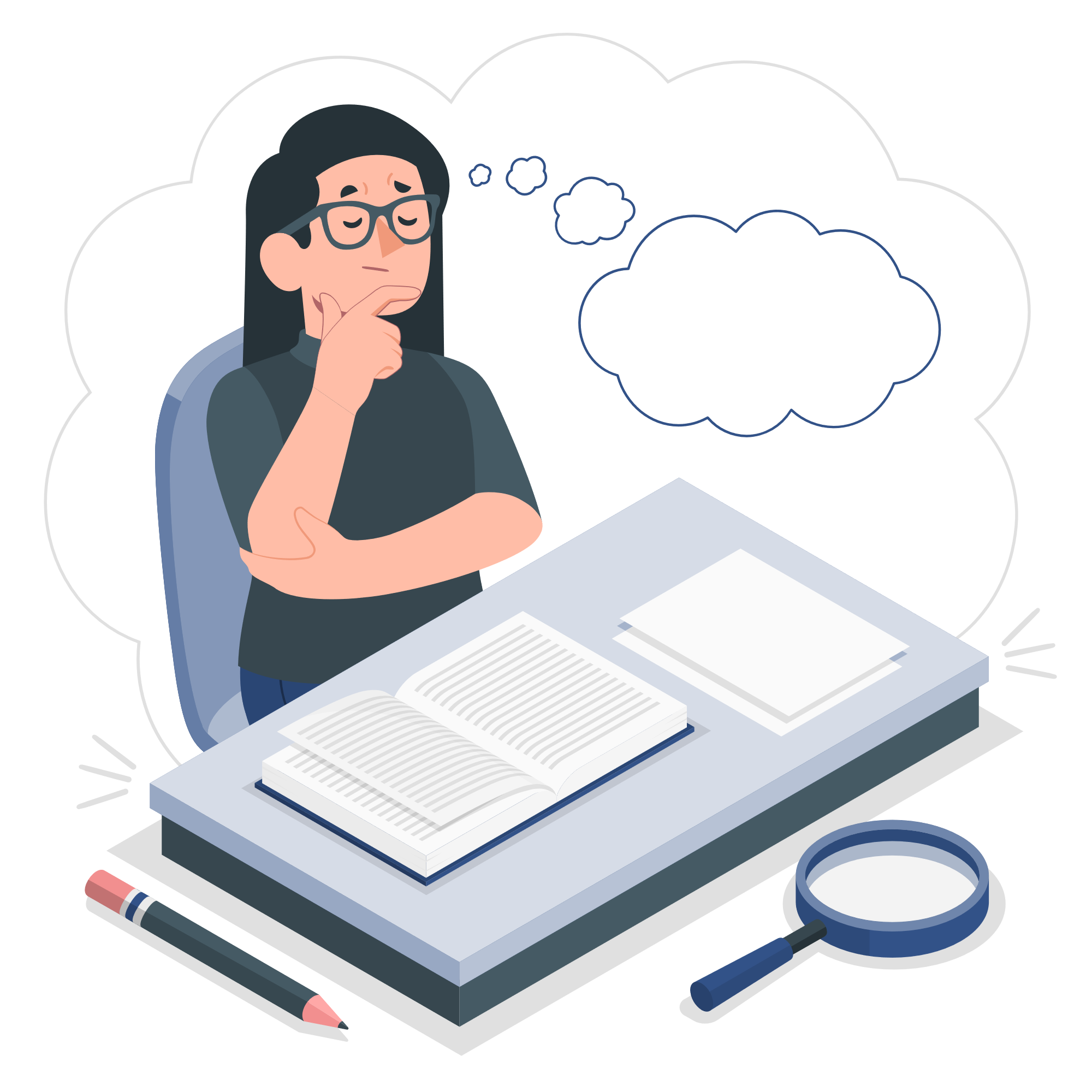 Viết công thức oxide cao nhất của các nguyên tố chu kì 2, từ Li đến N và các nguyên tố chu kì 3
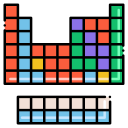 III. Xu hướng biến đổi thành phần và tính acid, tính base của các oxide và hydroxide theo chu kì
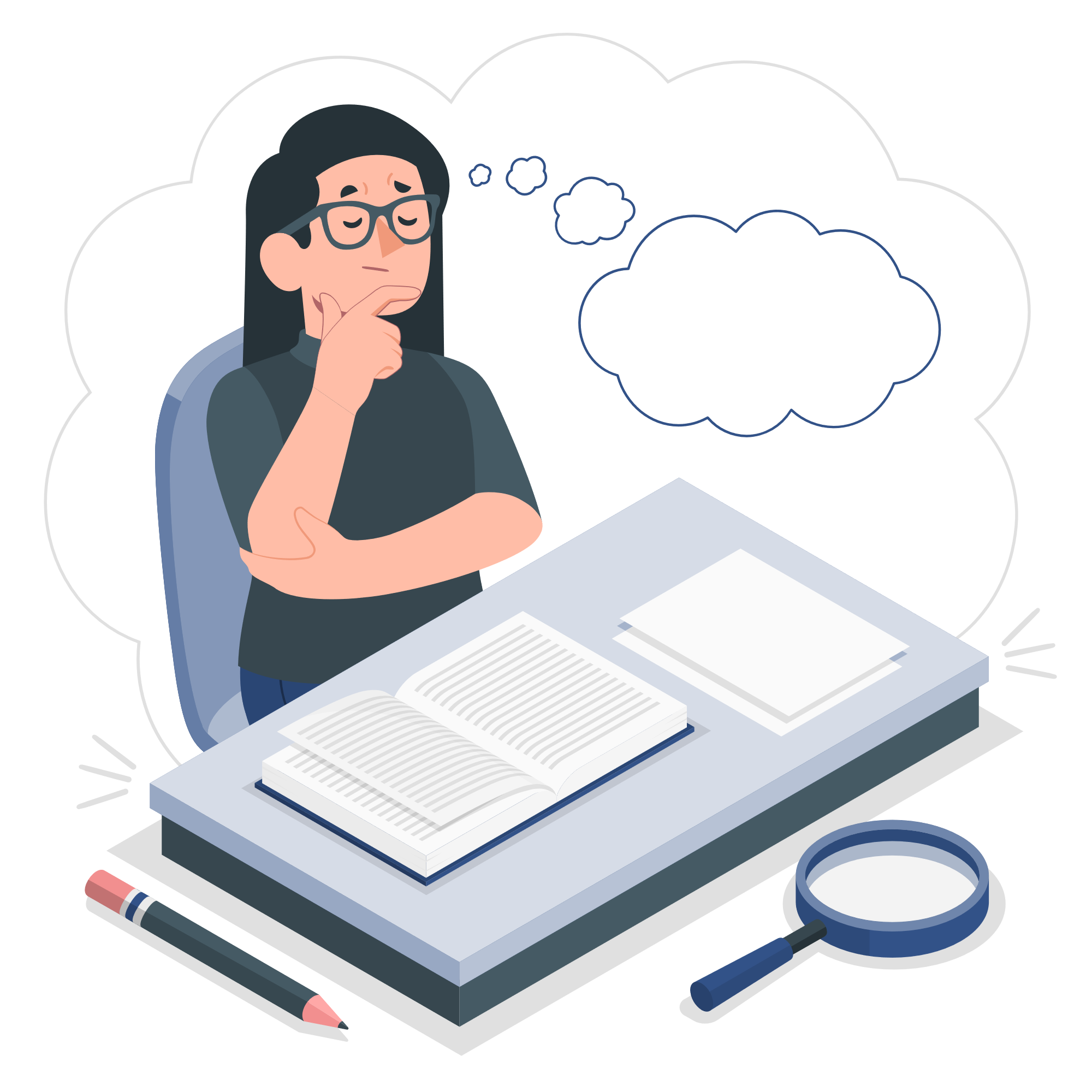 Oxide cao nhất của các nguyên tố nhóm A, chu kì 2 và 3
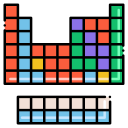 III. Xu hướng biến đổi thành phần và tính acid, tính base của các oxide và hydroxide theo chu kì
1. Thành phần và tính acid, tính base của các oxide cao nhất trong một chu kì
Xu hướng biến đổi thành phần của các oxide cao nhất
Trong một chu kì, theo chiều tăng dần điện tích hạt nhân, tỉ lệ số nguyên tử oxygen với số nguyển tử nguyên tố còn lại trong oxide có xu hướng tăng dần
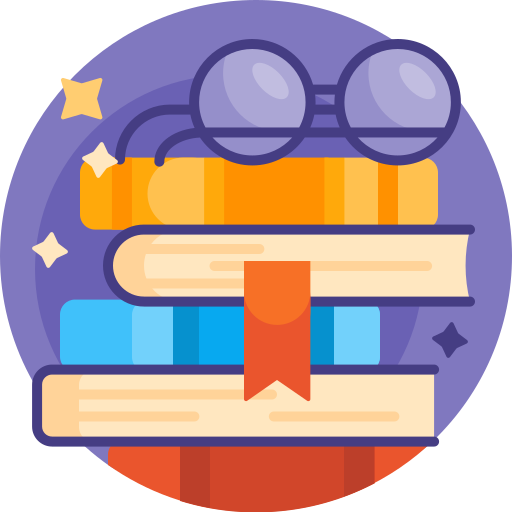 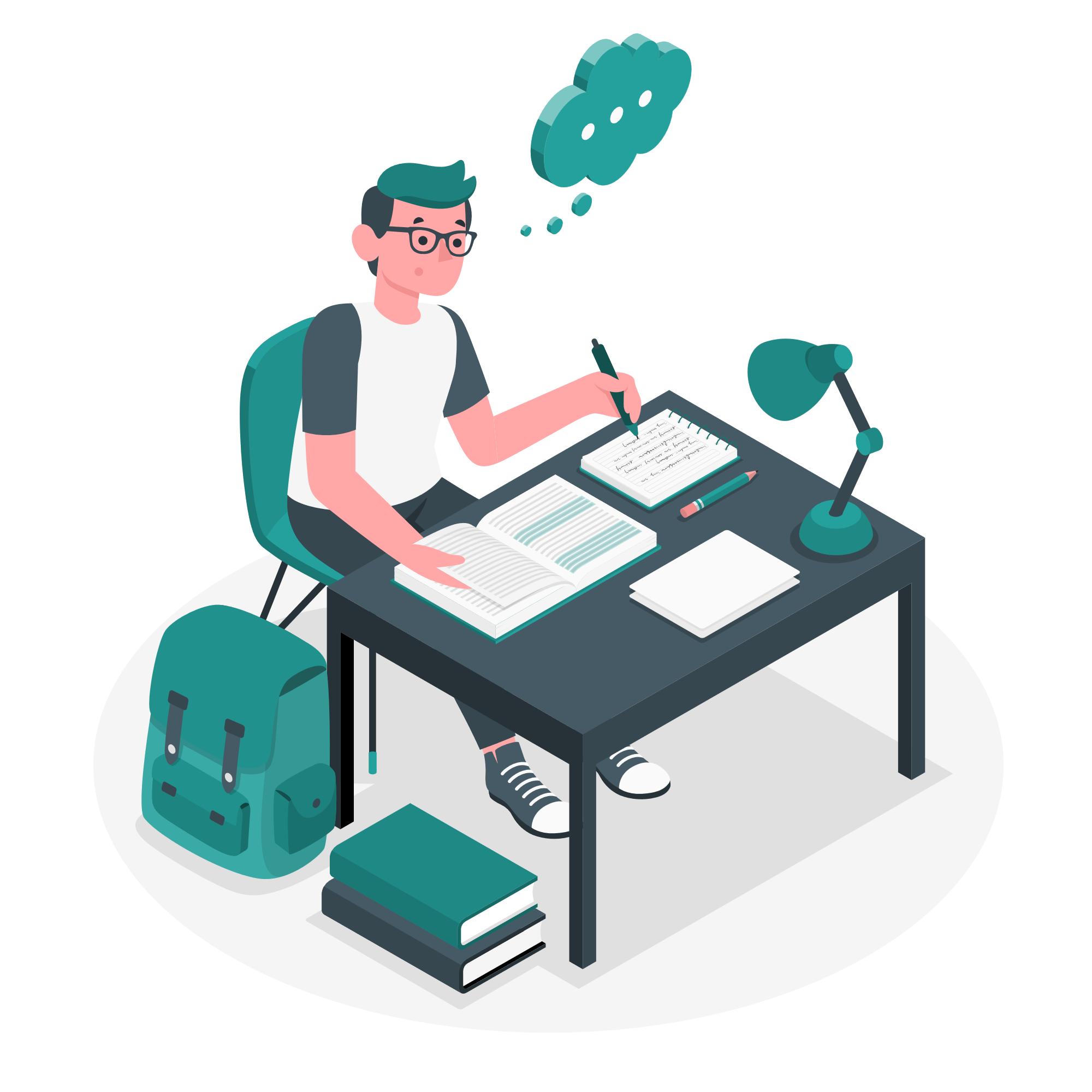 Xu hướng biến đổi tính acid, tính base của oxide cao nhất
Trong một chu kì, theo chiều tăng dần điện tích hạt nhân, tính acid của các oxide cao nhất có xu hướng tăng dần, tính base của chúng có xu hướng giảm dần
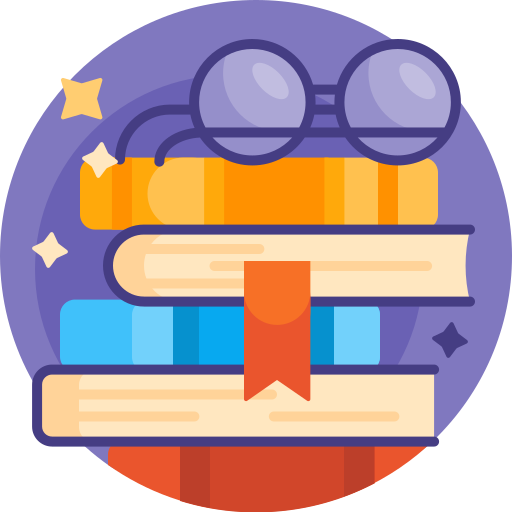 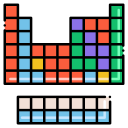 III. Xu hướng biến đổi thành phần và tính acid, tính base của các oxide và hydroxide theo chu kì
Trong chu kì 3, Na2O có tính base mạnh nhất (basic oxide)
Tính base
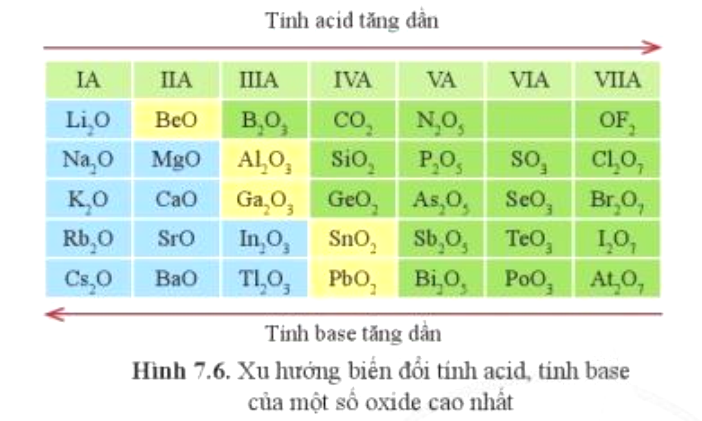 Al2O3 vừa có tính acid vừa có tính base
Lưỡng tính
Trong chu kì 3, Cl2O7 có tính acid mạnh nhất (acidic oxide)
Tính acid
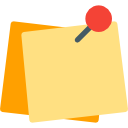 Trong một nhóm A, theo chiều tăng điện tích hạt nhân, nói chung tính base của oxide cao nhất tăng dần (ví dụ nhóm IIA), tính acid giảm dần (ví dụ nhóm VA)
NOTE
Ví dụ: Tính base: K2O > Na2O
           Tính acid: N2O5 > P2O5
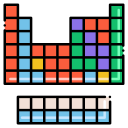 III. Xu hướng biến đổi thành phần và tính acid, tính base của các oxide và hydroxide theo chu kì
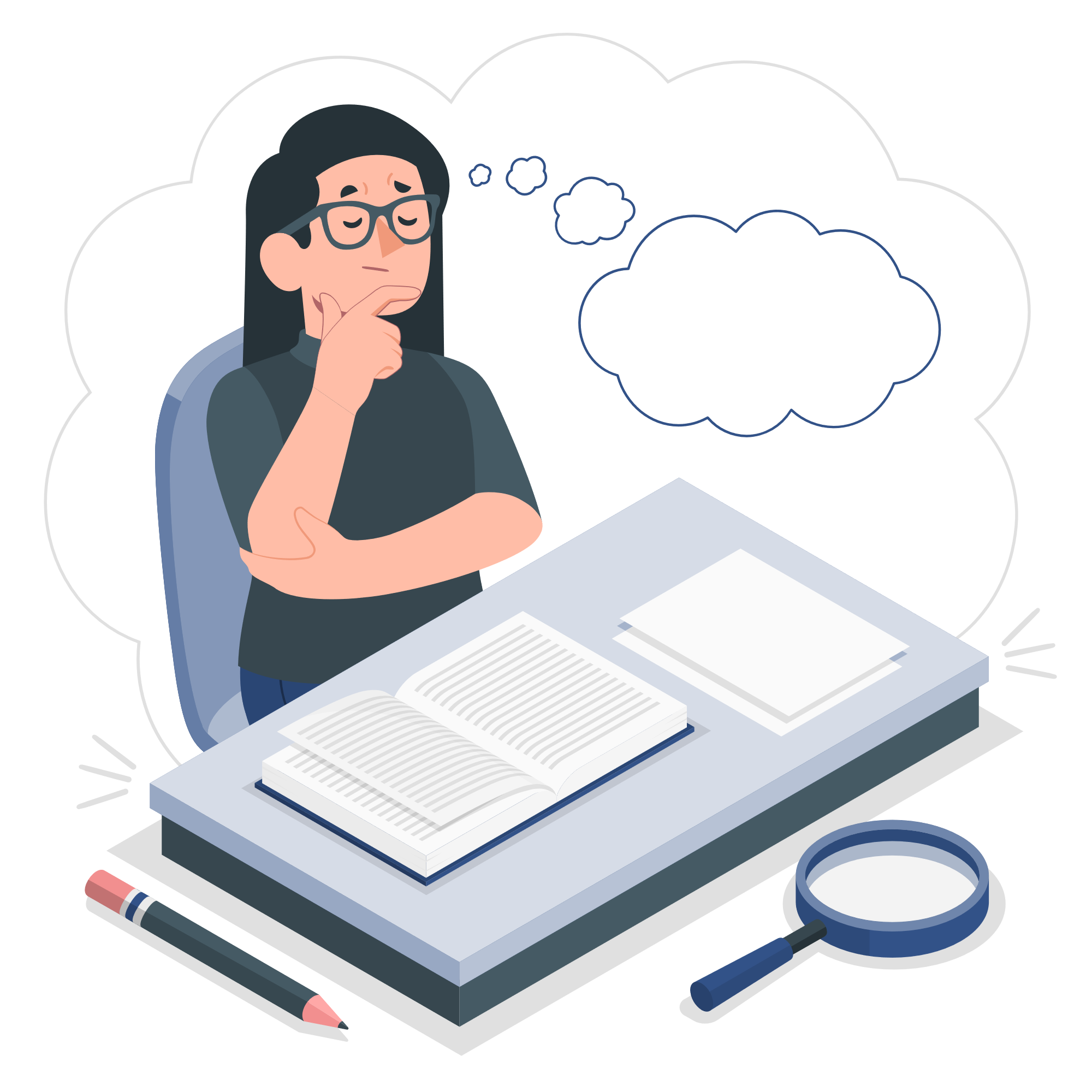 Giải thích vì sao không dùng chậu nhôm để đựng nước vôi tôi
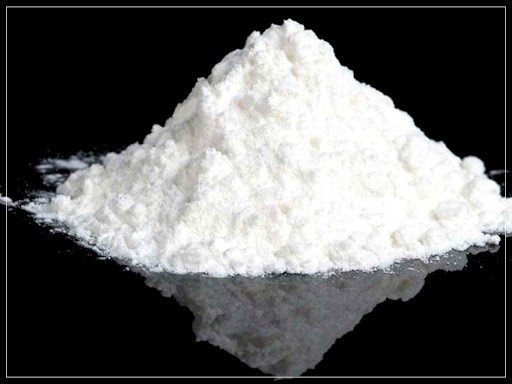 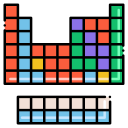 III. Xu hướng biến đổi thành phần và tính acid, tính base của các oxide và hydroxide theo chu kì
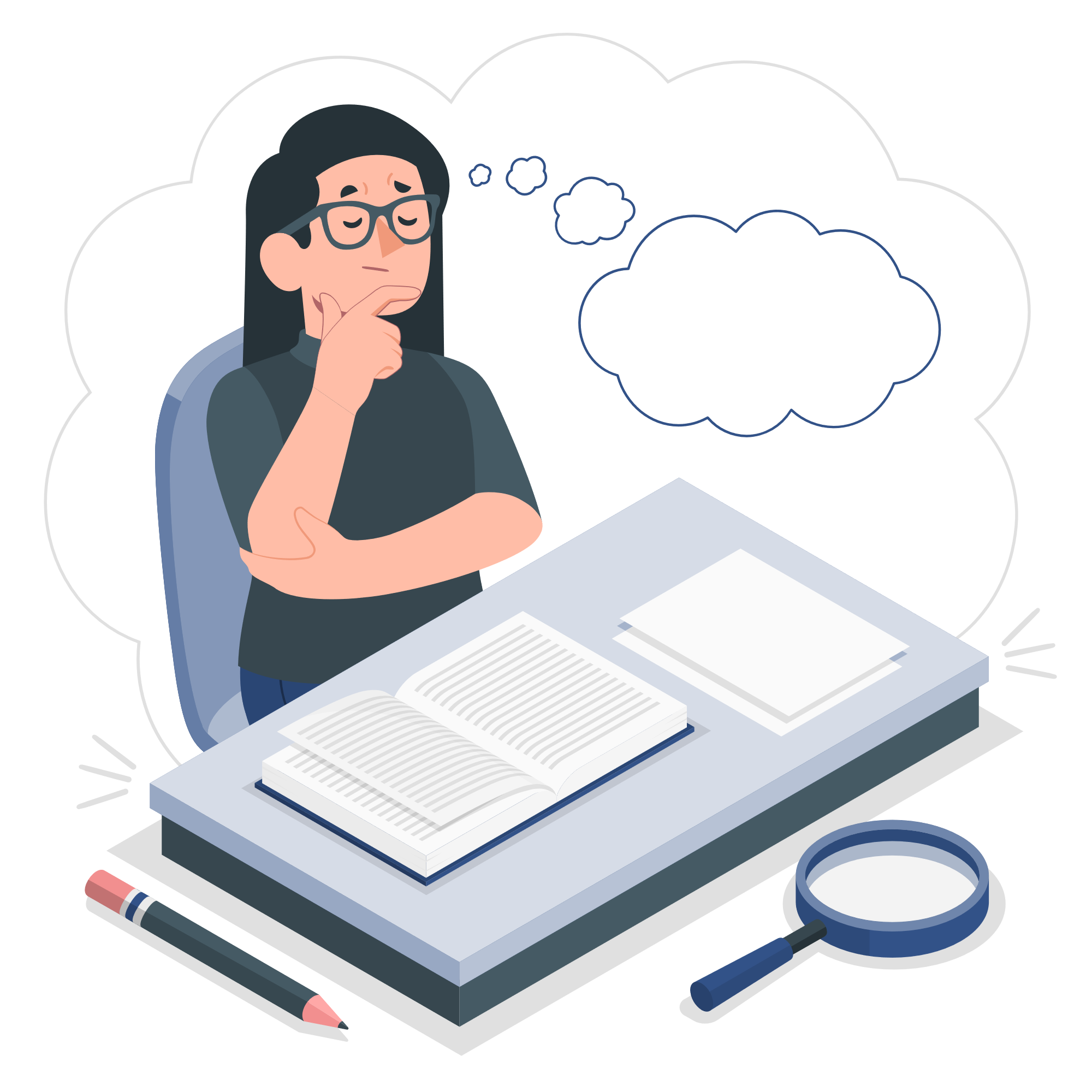 Vì vôi tôi có chứa Ca(OH)2 là một base , chất này sẽ phá hủy dần các đồ vật bằng nhôm do có xảy ra các phản ứng.
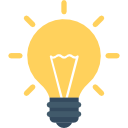 Al2O3 + Ca(OH)2 → Ca(AlO2)2 + H2O
2Al + Ca(OH)2 + 2H2O   → Ca(AlO2)2 + 3H2
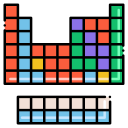 III. Xu hướng biến đổi thành phần và tính acid, tính base của các oxide và hydroxide theo chu kì
2. Thành phần và tính acid, tính base của các hydroxide trong một chu kì
Hydroxide của nguyên tố kim loại M hóa trị n có dạng M(OH)n
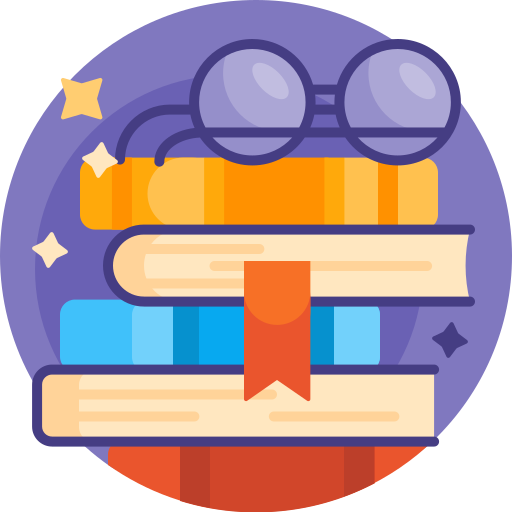 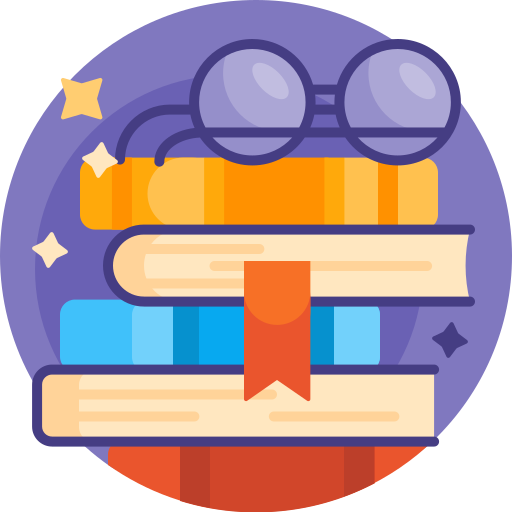 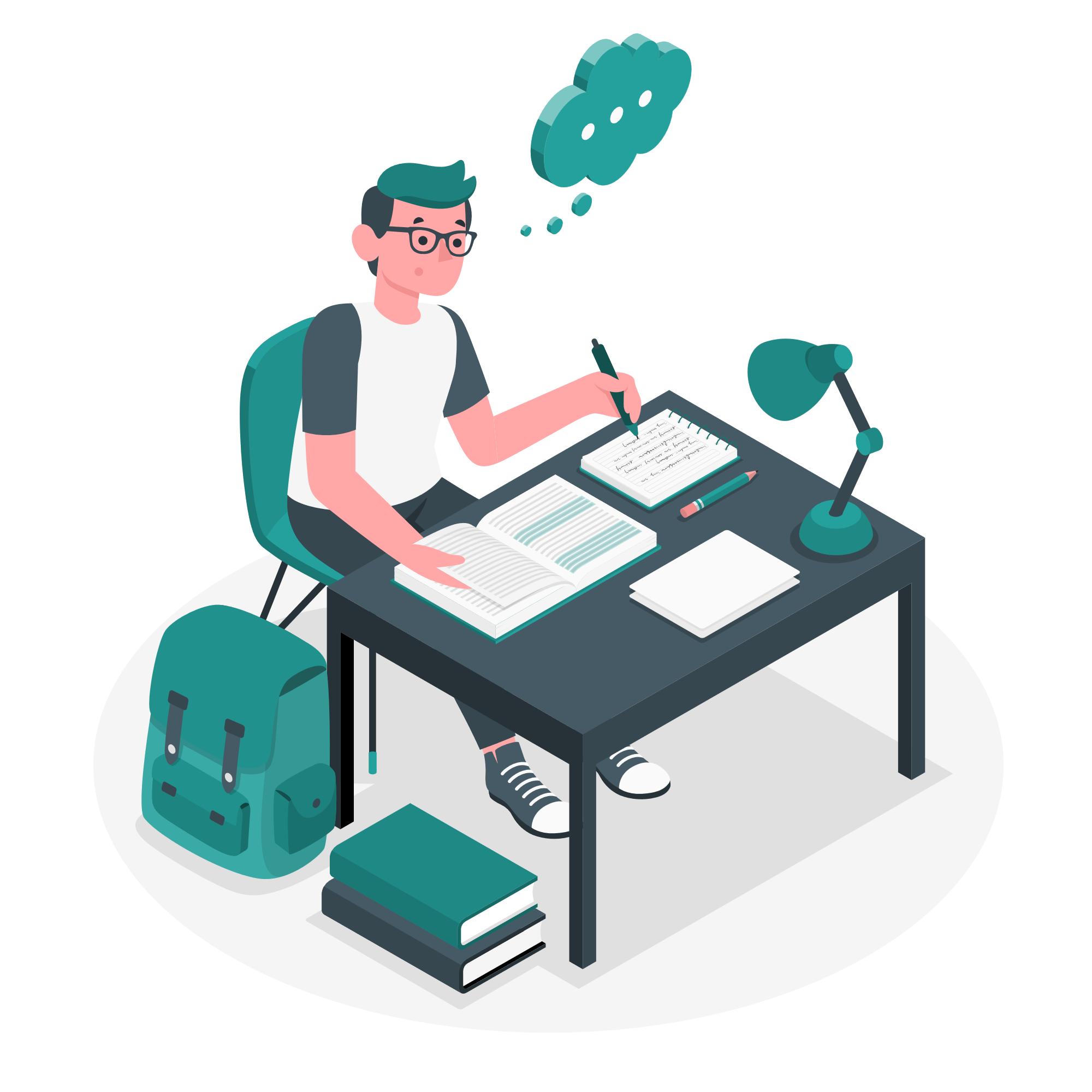 Xu hướng biến đổi tính acid, tính base của hydroxide
Trong một chu kì, theo chiều tăng dần điện tích hạt nhân, tính acid của các hydroxide có xu hướng tăng dần, tính base của chúng có xu hướng giảm dần.
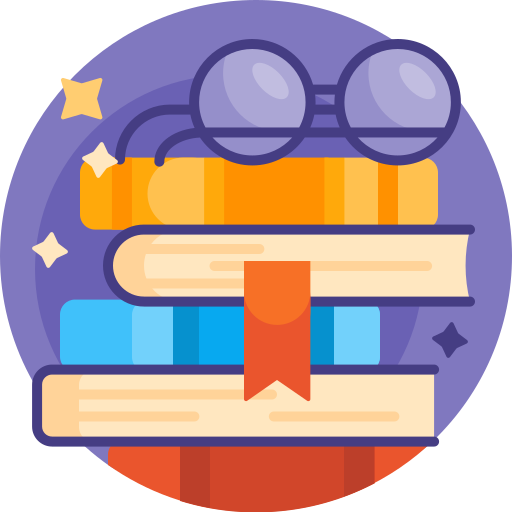 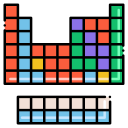 III. Xu hướng biến đổi thành phần và tính acid, tính base của các oxide và hydroxide theo chu kì
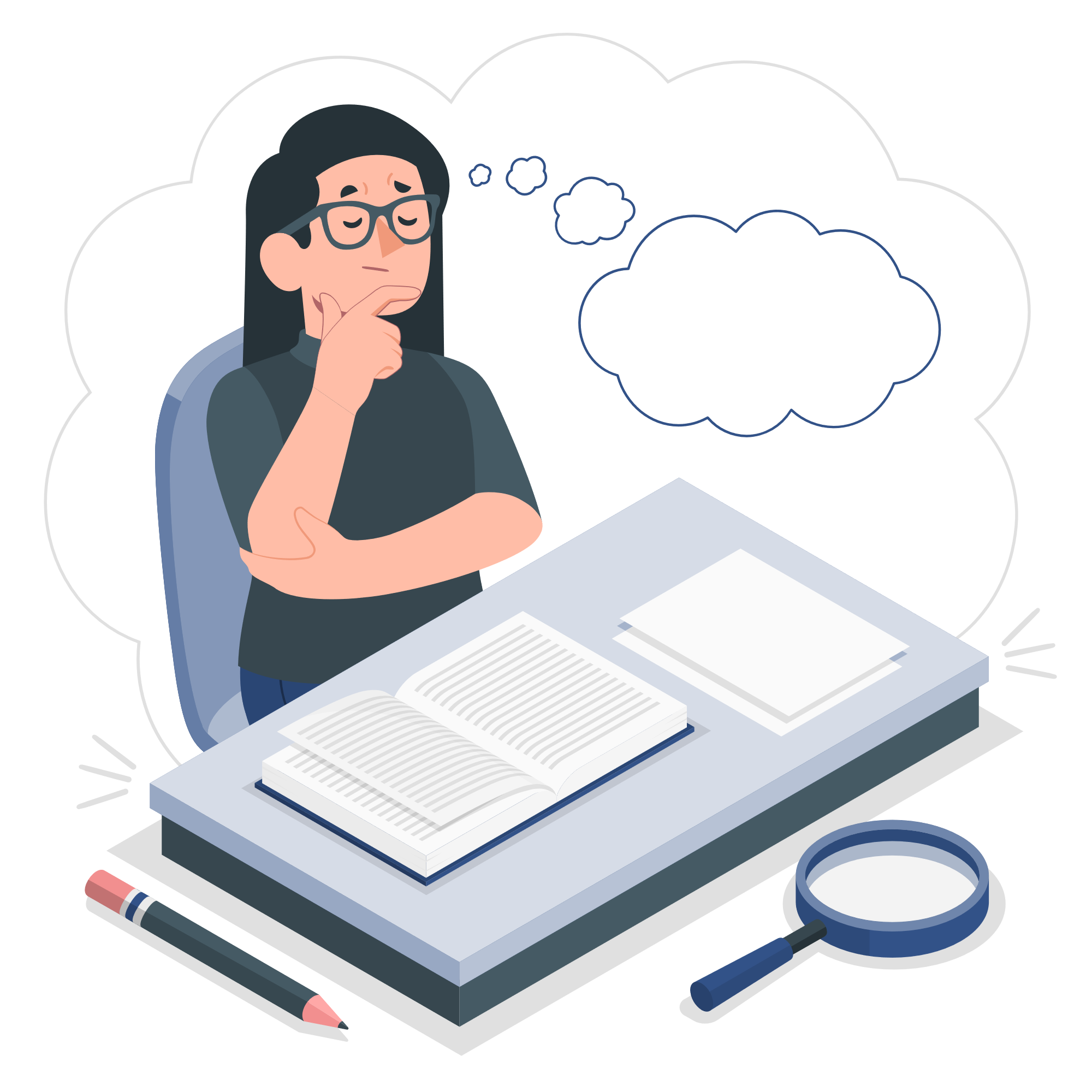 Viết công thức hydroxide của những nguyên tố chu kì 2, từ Li đến N và các nguyên tố chu kì 3
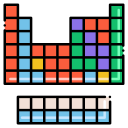 III. Xu hướng biến đổi thành phần và tính acid, tính base của các oxide và hydroxide theo chu kì
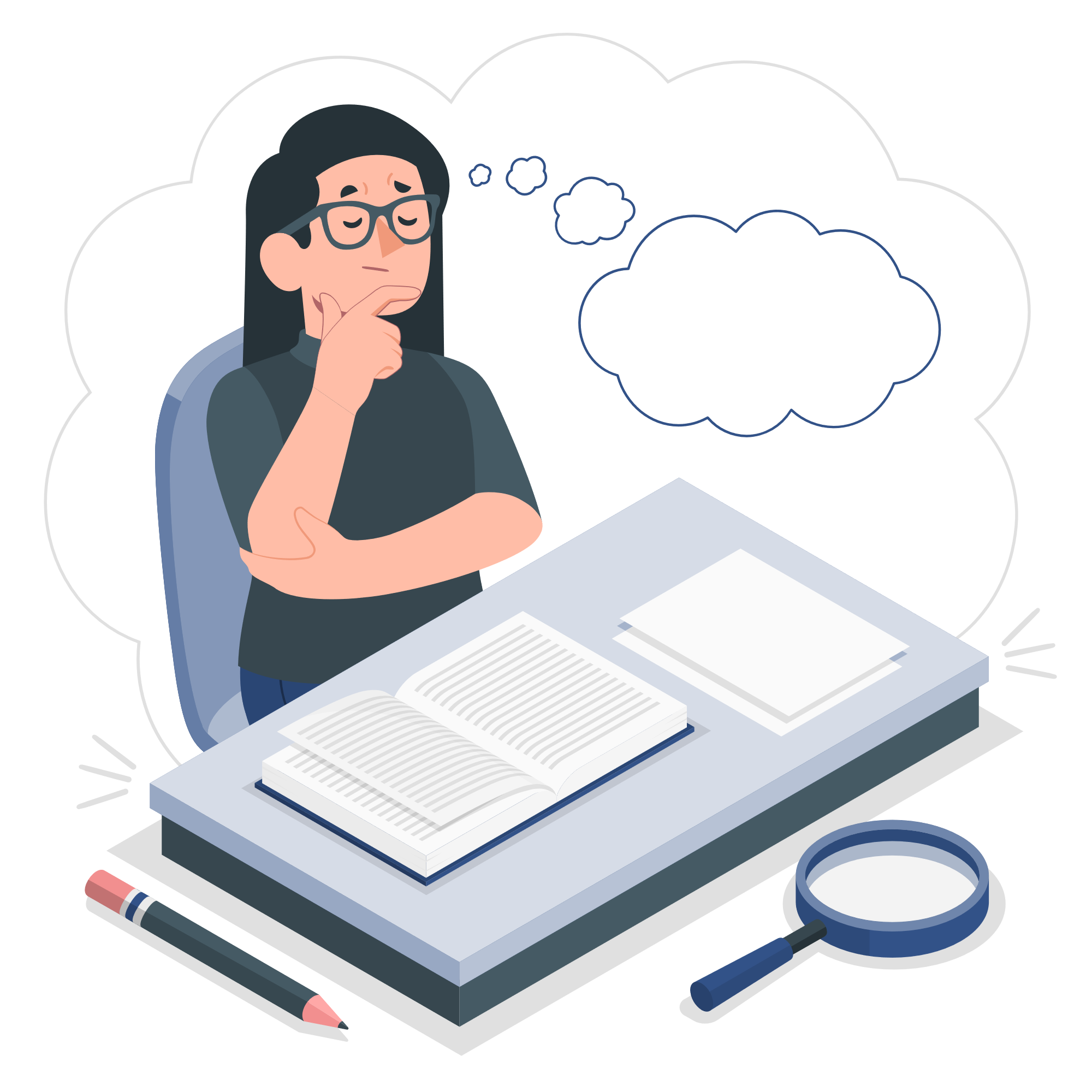 Hydroxide cao nhất của các nguyên tố nhóm A, chu kì 2 và 3
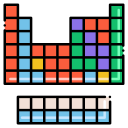 III. Xu hướng biến đổi thành phần và tính acid, tính base của các oxide và hydroxide theo chu kì
2. Thành phần và tính acid, tính base của các hydroxide trong một chu kì
NaOH là một base mạnh
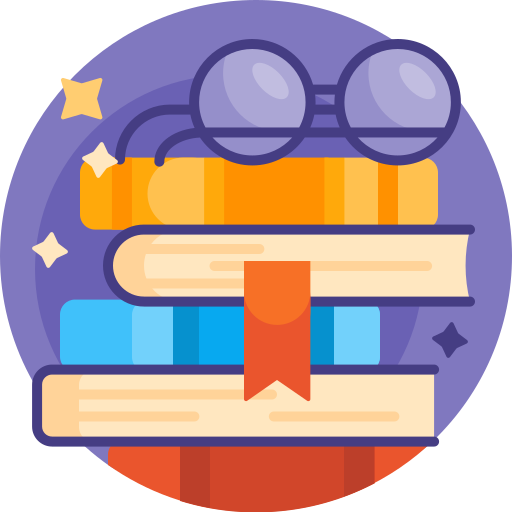 Al(OH)3 có cả tính acid và tính base
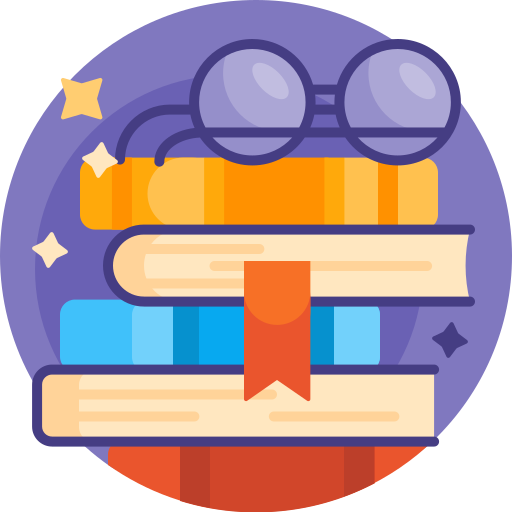 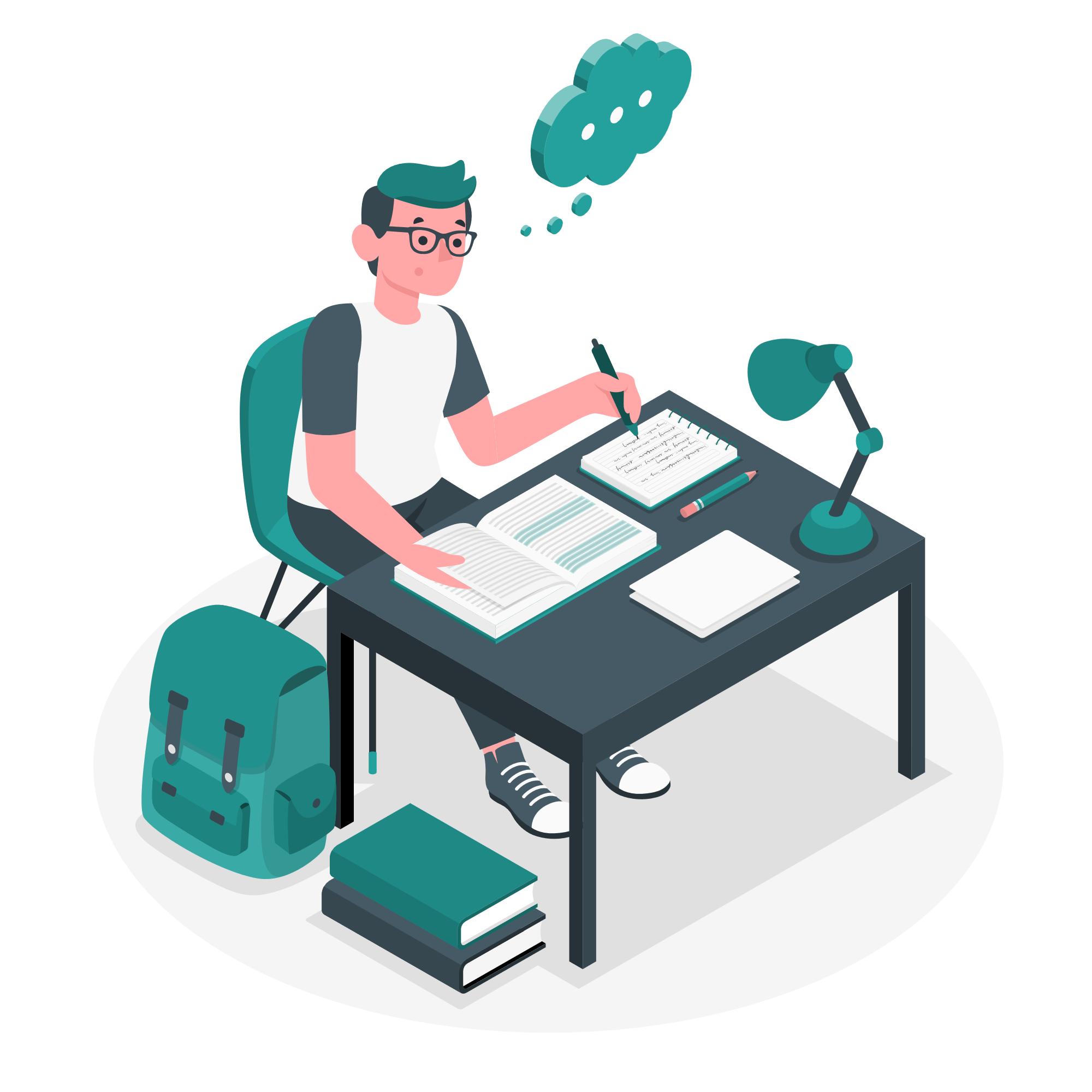 H2SiO3 là acid rất yếu, H3PO4 là acid trung bình, H2SO4 là acid mạnh, HClO4 là acid rất mạnh
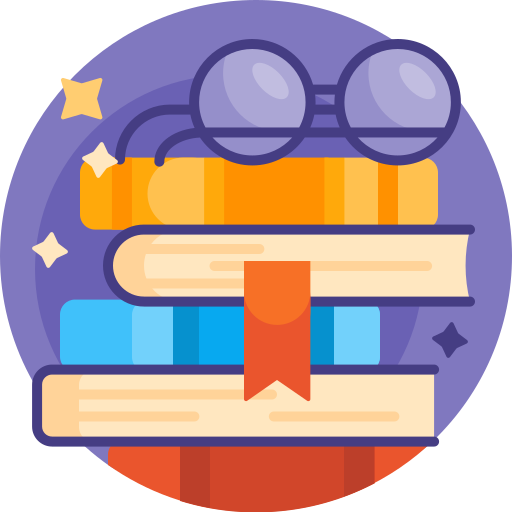 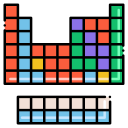 III. Xu hướng biến đổi thành phần và tính acid, tính base của các oxide và hydroxide theo chu kì
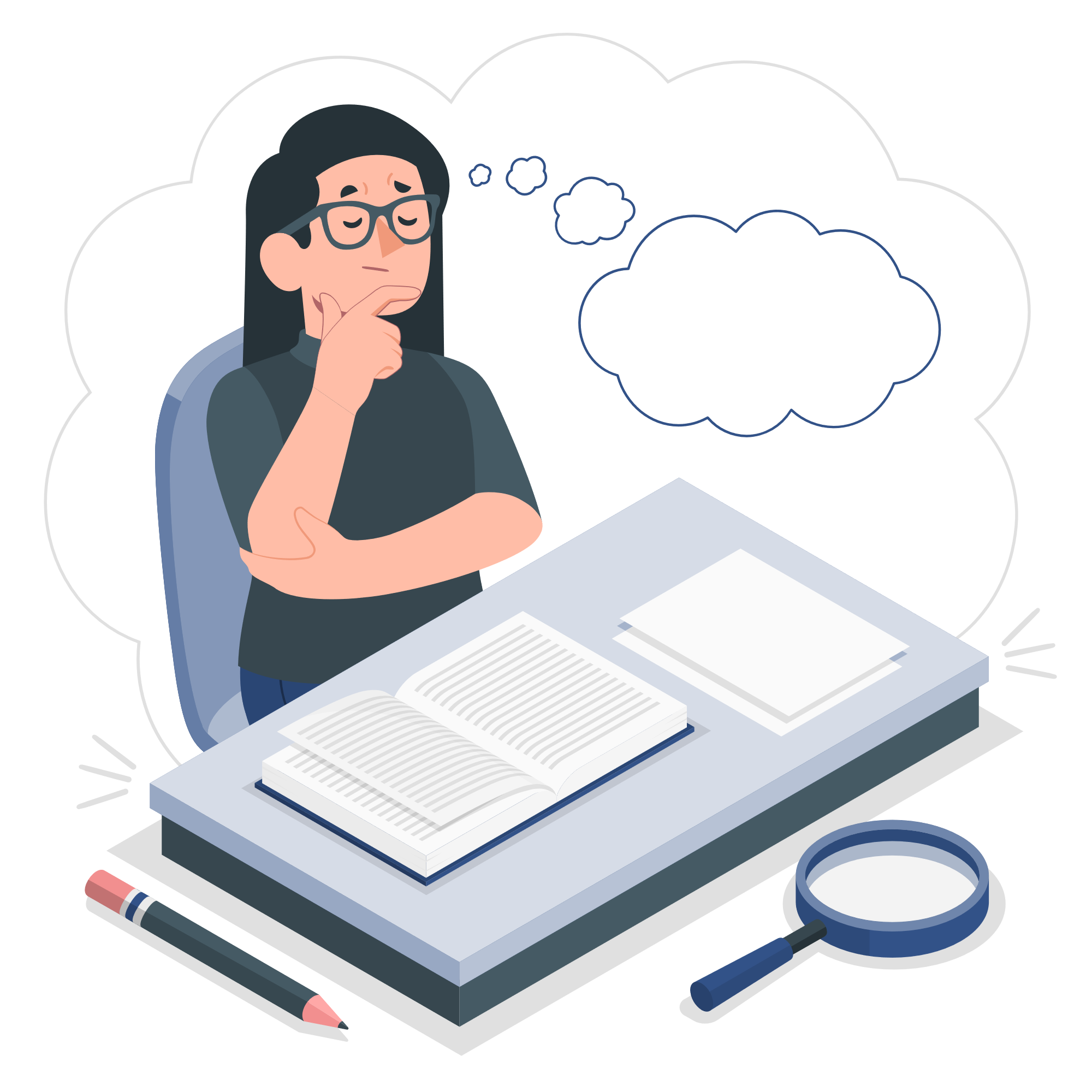 Nguyên tố nào có tính kim loại mạnh nhất, nguyên tố nào có tính phi kim mạnh nhất?
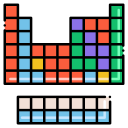 III. Xu hướng biến đổi thành phần và tính acid, tính base của các oxide và hydroxide theo chu kì
Dựa vào quy luật biến đổi tính chất hoá học của các nguyên tố trong một chu kì, một nhóm A ta có:
        + Kim loại mạnh nhất là nguyên tố Xesi (Cs) 
        + Phi kim mạnh nhất là nguyên tố flo (F).
Tính kim loại tăng dần, tính phi kim giảm dần
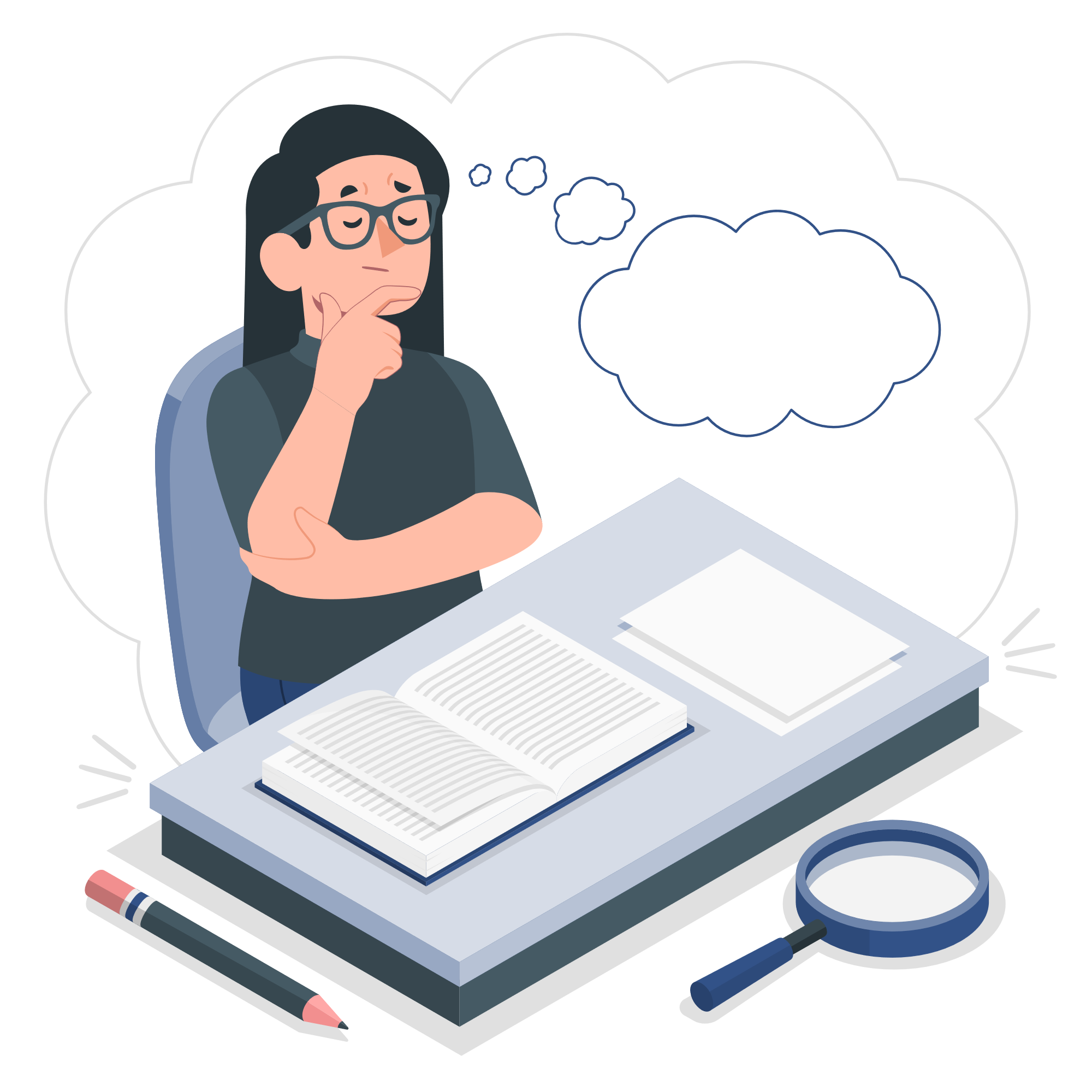 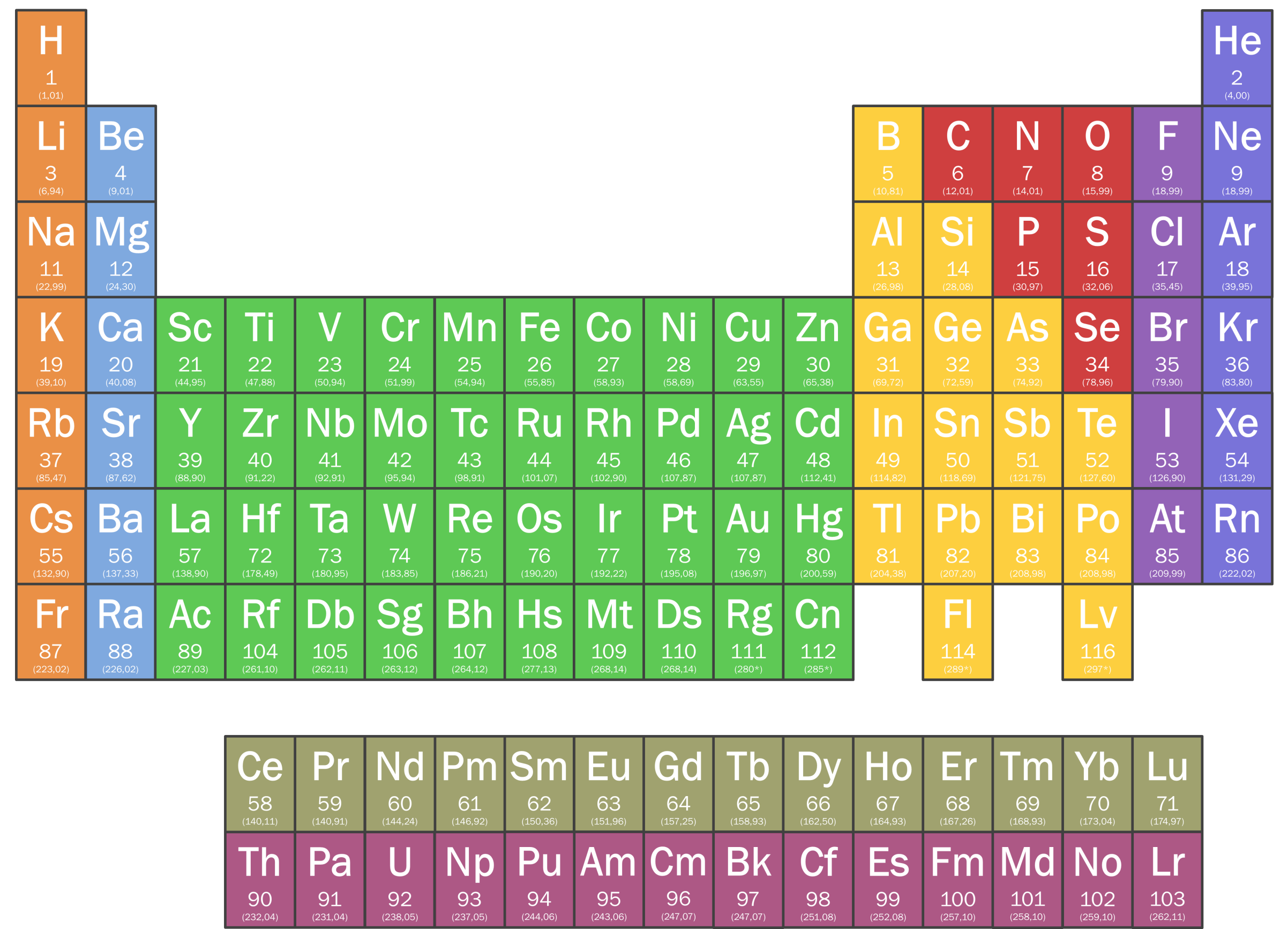 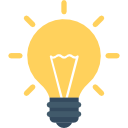 Tính kim loại giảm dần, tính phi kim tăng dần
BÀI 7: XU HƯỚNG BIẾN ĐỔI MỘT SỐ TÍNH CHẤT CỦA ĐƠN CHẤT, BIẾN ĐỔI THÀNH PHẦN VÀ TÍNH CHẤT CỦA HỢP CHẤT TRONG MỘT CHU KÌ VÀ TRONG MỘT NHÓM
LUYỆN TẬP
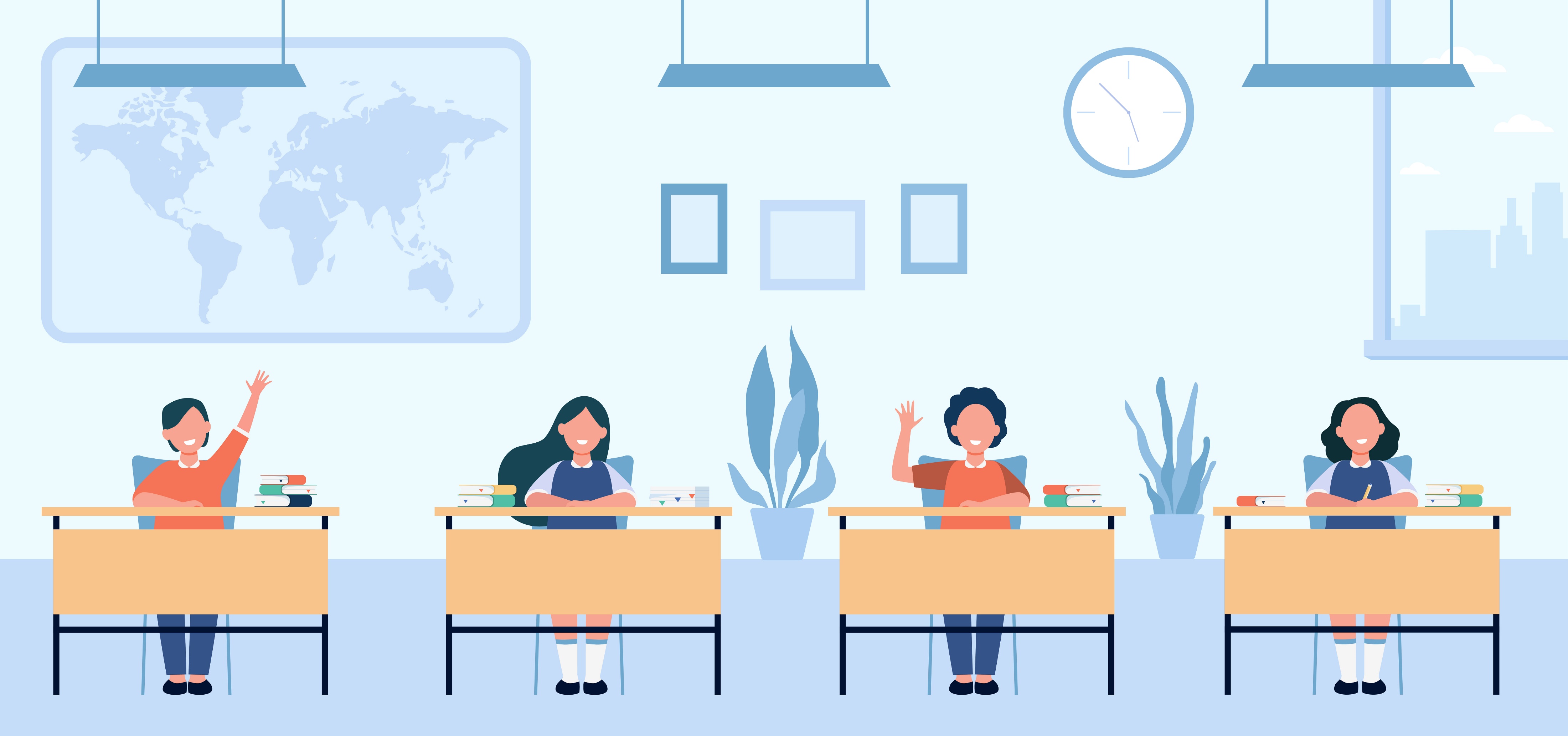 1
Điền vào chỗ trống
tăng
a) Trong một chu kì, theo chiều …………………… điện tích hạt nhân, độ âm điện của các nguyên tố có xu hướng tăng dần, tính base của các hydroxide ………………… dần
giảm
giảm
b) Trong một nhóm, theo chiều …………………… điện tích hạt nhân, bán kính nguyên tử có xu hướng giảm dần, tính acid của các oxide cao nhất ………………… dần
tăng
2
Điền vào chỗ trống
Những đặc trưng nào sau đây thuộc về kim loại nhóm A, những đặc trưng nào thuộc về phi kim
(2) Dễ nhận electron
(1) Dễ nhường electron
(4) Oxide cao nhất có tính acid
(3) Oxide cao nhất có tính base
Kim loại
Phi kim
3
So sánh tính kim loại của các nguyên tố sau: K, Al, Mg, Na
Na
Mg
Al
Sắp xếp các nguyên tố theo chu kì, nhóm
K
4
So sánh tính phi kim của các nguyên tố sau: F, S, O, P
F
O
Sắp xếp các nguyên tố theo chu kì, nhóm
S
P
5
Phản ứng nào xảy ra, phản ứng nào không xảy ra. Giải thích
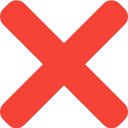 2
2NaNO3 + CO2 + H2O
Phản ứng b xảy ra, a không xảy ra vì không đảm bảo điều kiện của phản ứng ứng trao đổi
CHÚC CÁC EM HỌC TỐT!!!
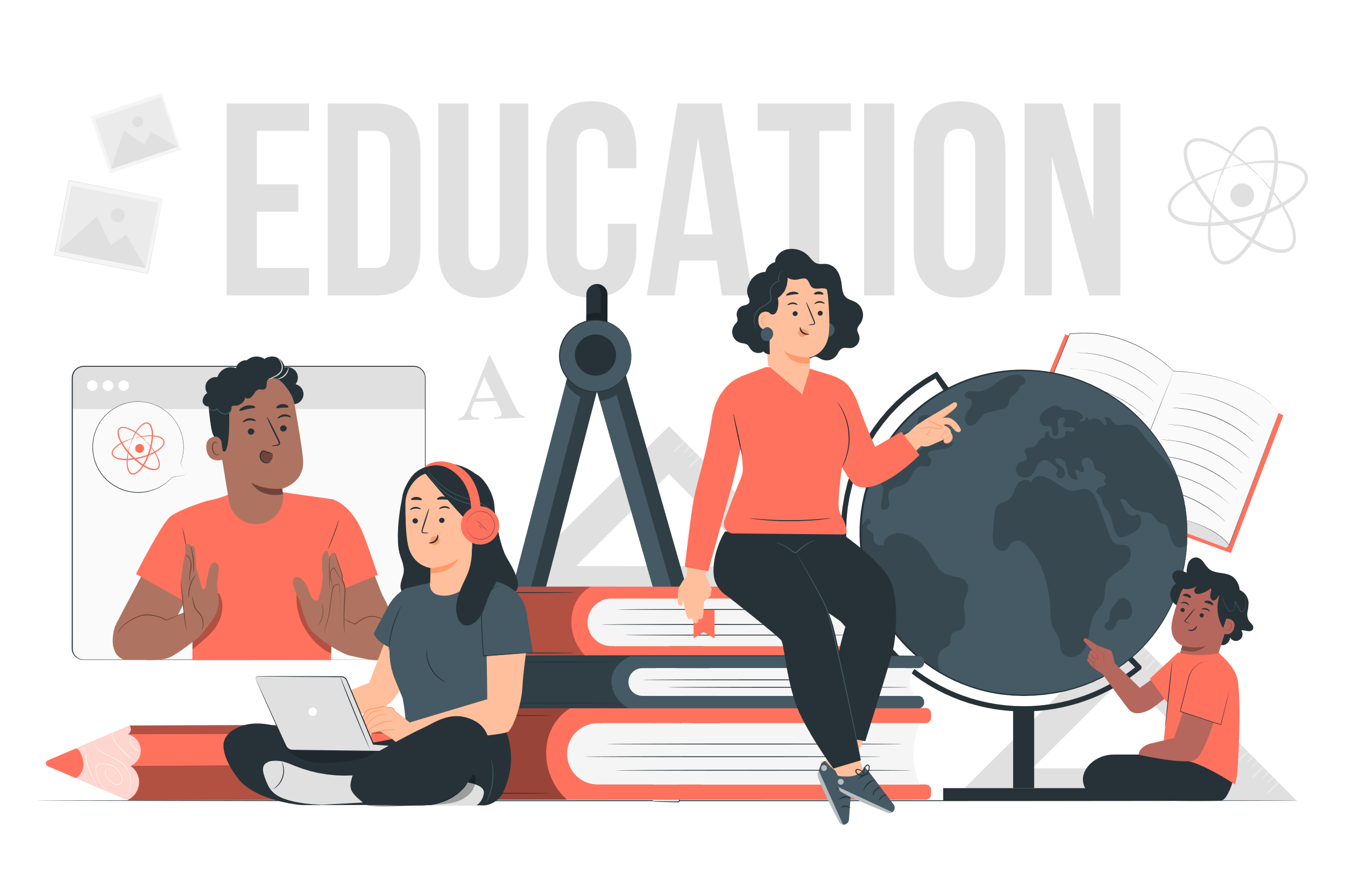